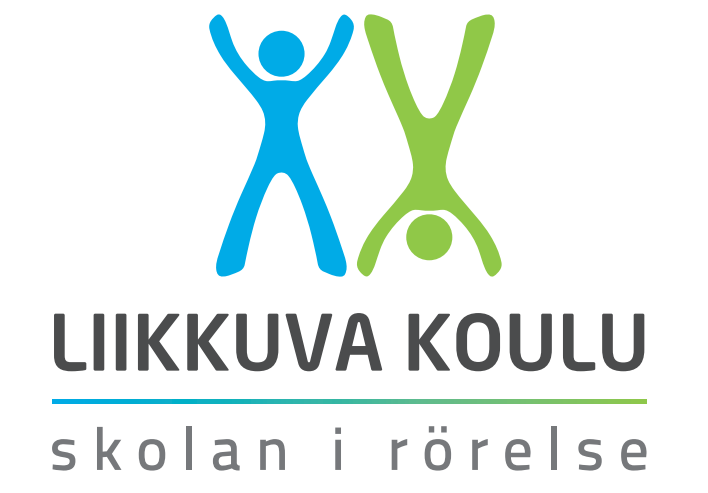 LISÄÄ LIIKETTÄ KOULUPÄIVÄÄN-VUOSIKELLO
tammikuu
joulukuu
LIIKETTÄ 
LIHAKSILLE JA LUILLE
TEMPAISTAAN
     YHDESSÄ
marraskuu
helmikuu
OPITAAN 
TOIMIEN
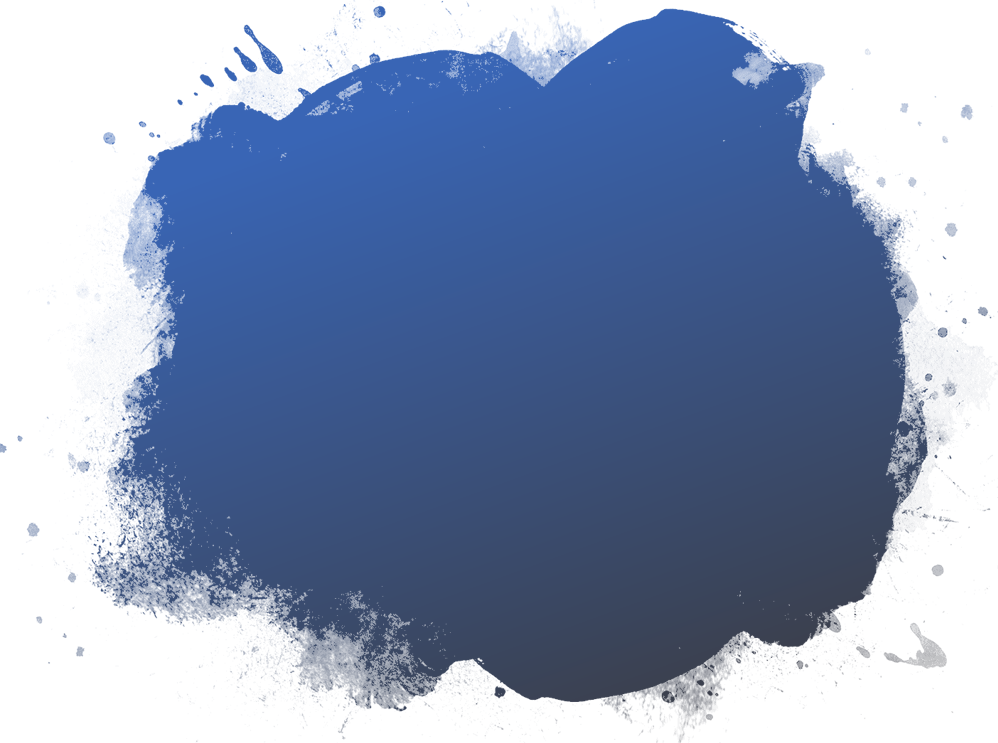 ILO 
LIIKUTTAA
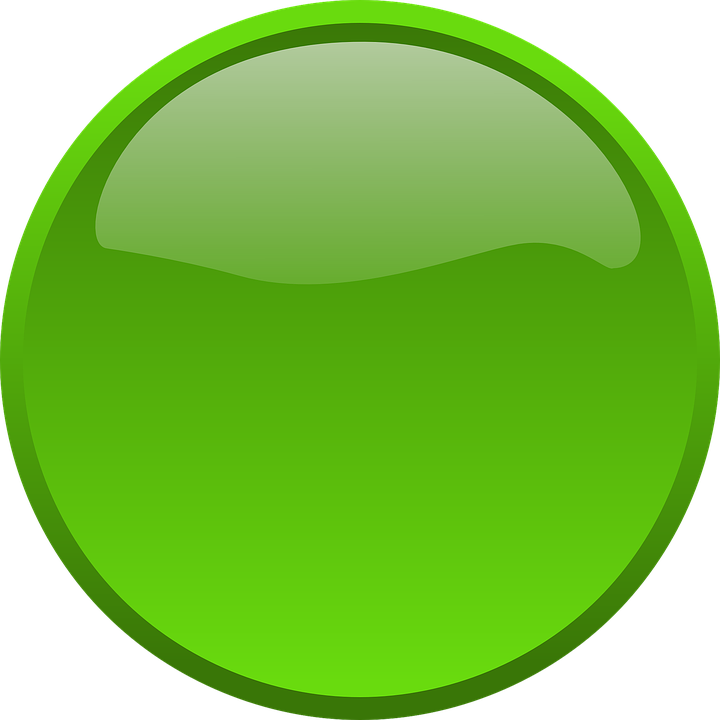 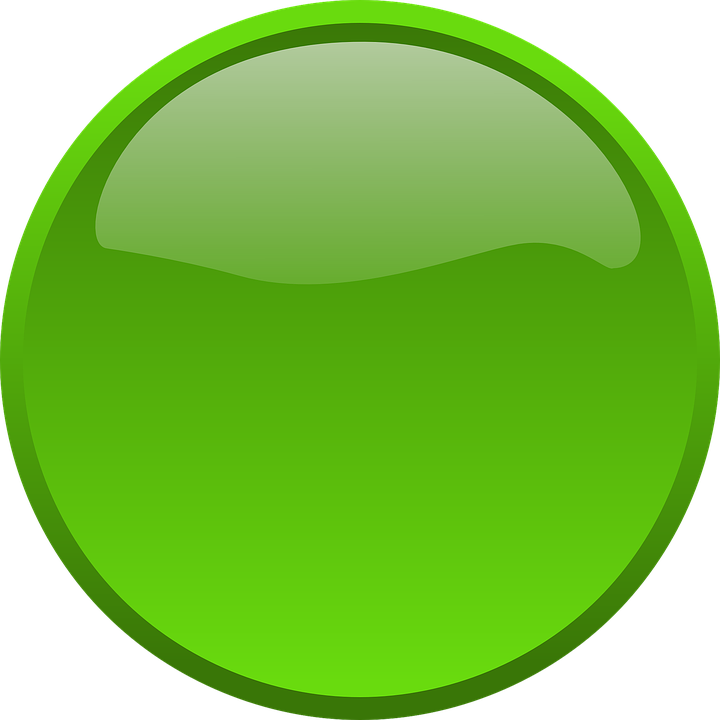 Lisää liikettä koulupäivään!

Klikatkaa kuukauden palloa. Tutustukaa vinkkeihin ja linkkeihin. 

Kokeilkaa vuoden aikana vähintään yhtä vinkkiä/kk.

Lisätkää omat hyvät ideat mukaan muiden iloksi ja liikuttamiseksi.
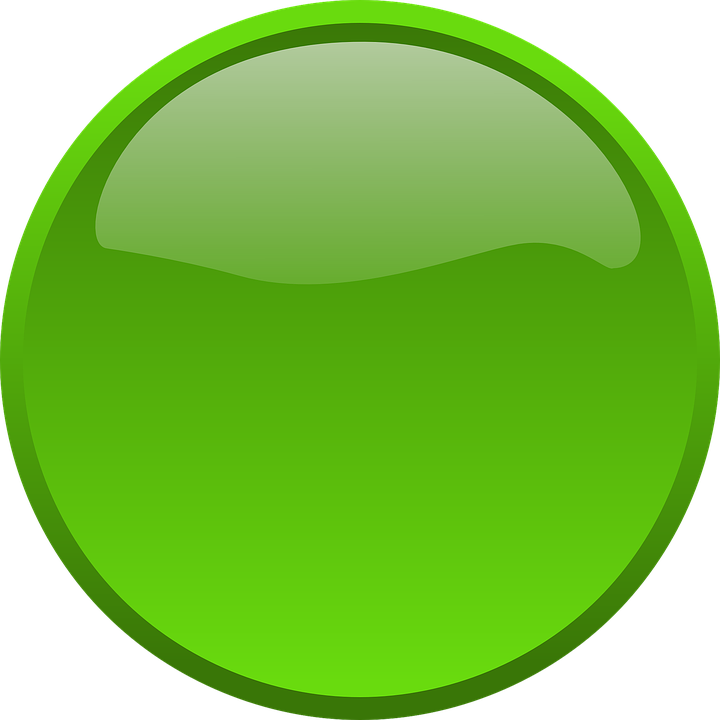 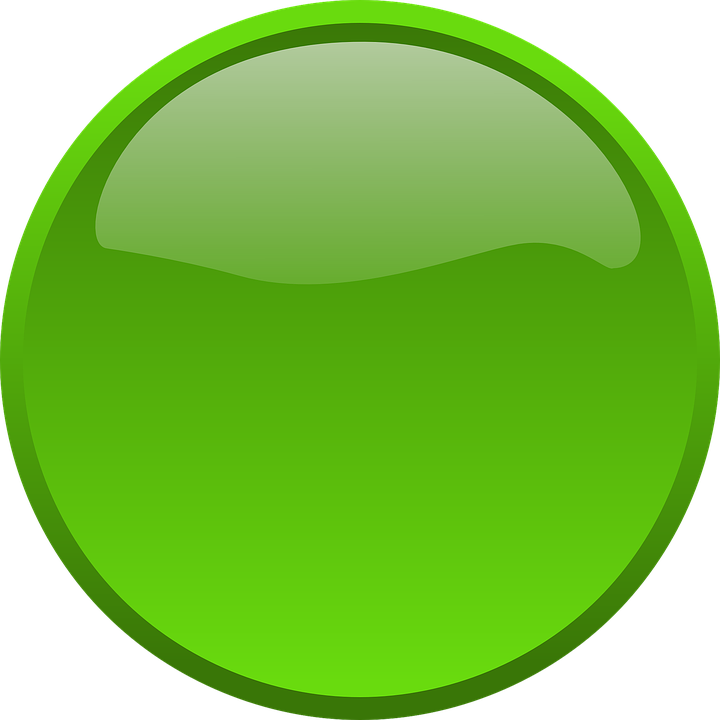 lokakuu
maaliskuu
Liikkumalla
hyvinvointia
ja 
oppimista
TAUOTETAAN 
ISTUMISTA
TILAT HOUKUTTAVAT LIIKKUMAAN
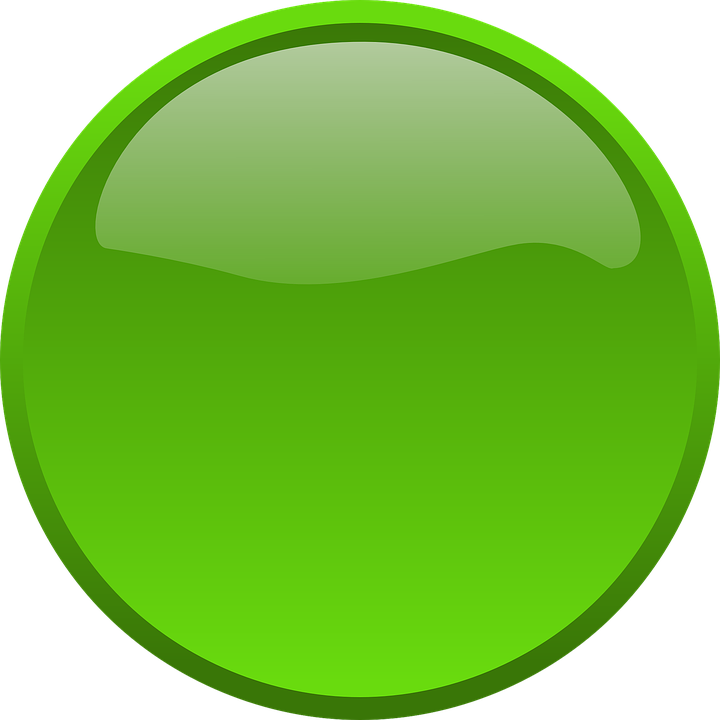 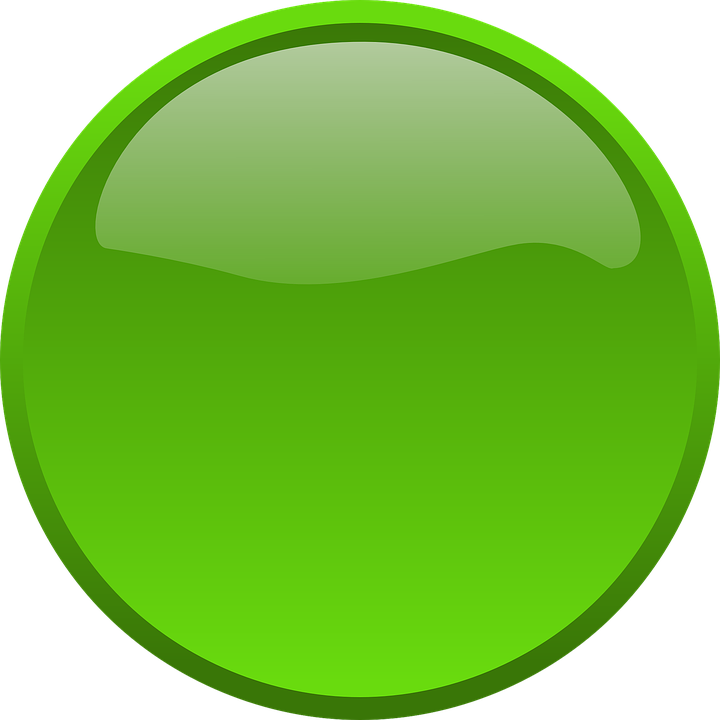 syyskuu
huhtikuu
HAUSKAA  HAASTEILLA
VÄLITUNNIT 
VIRKISTÄVÄT
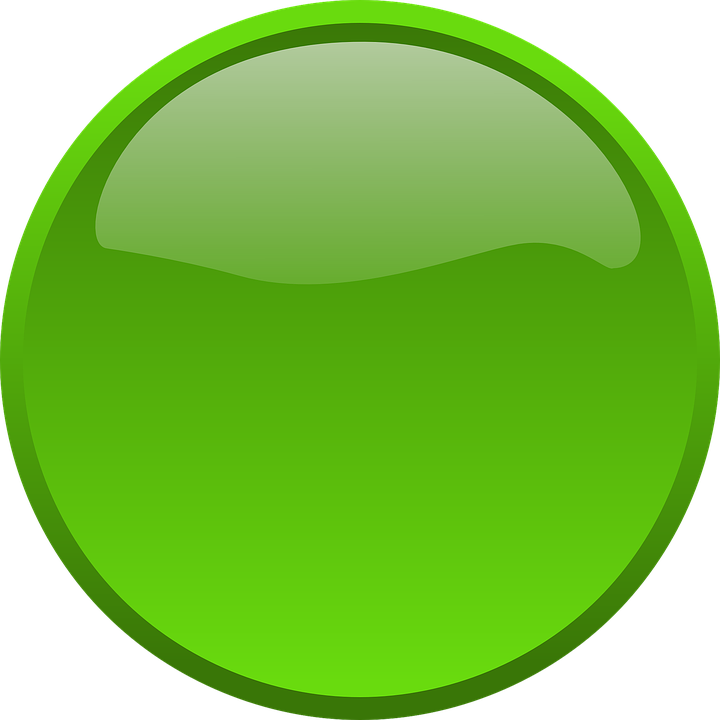 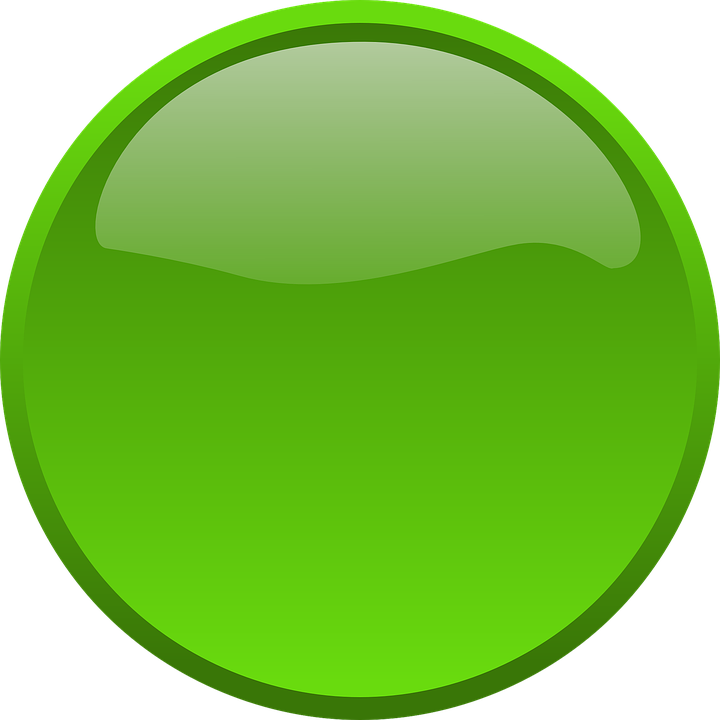 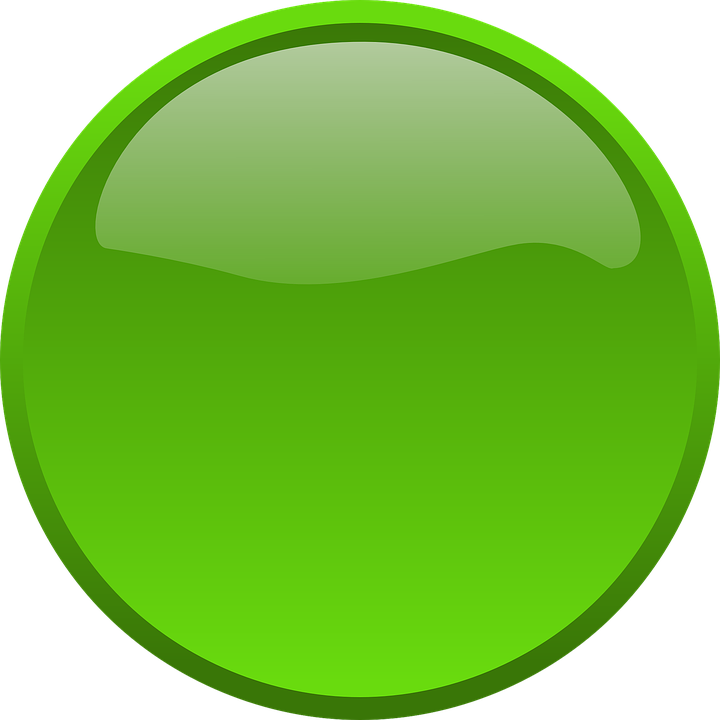 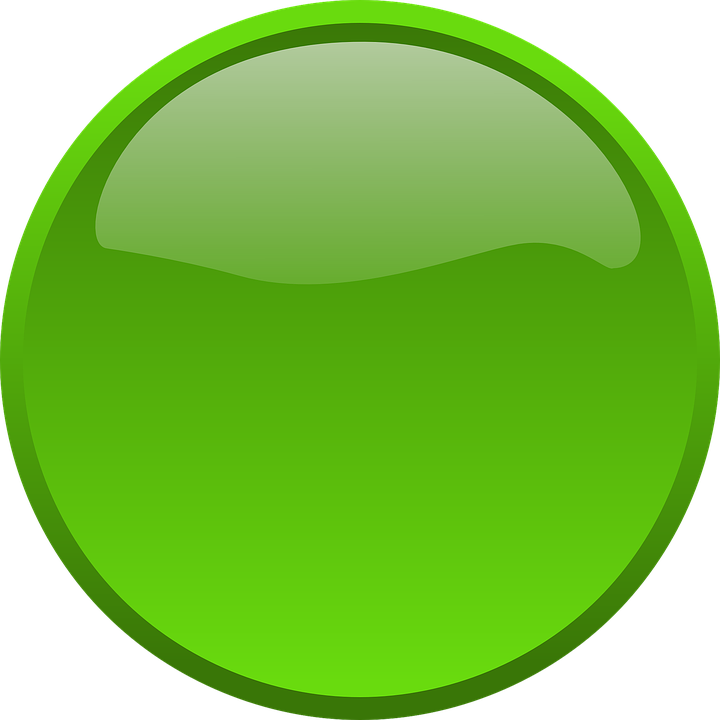 LIIKUTAAN 
ARJESSA JA HARRASTUK-
  SISSA
elokuu
toukokuu
KOULUMATKALLA    
   KUNTO 
      KOHENEE
KUUKAUSIDIAN KÄYTTÖ
VINKKIRUUTU
Vinkkaa, mitä kuukauden teemaan liittyvää voidaan tehdä koulupäivän aikaisen liikkumisen lisäämiseksi. Kokeillaan suoraan tai käytetään oman ja oppilaiden kanssa yhdessä tehtävän ideoinnin pohjaksi.
MUISTA!-RUUTU
Muistuttaa koulun yleisistä ajankohtaisista liikkumisen edistämiseen liittyvistä asioista.
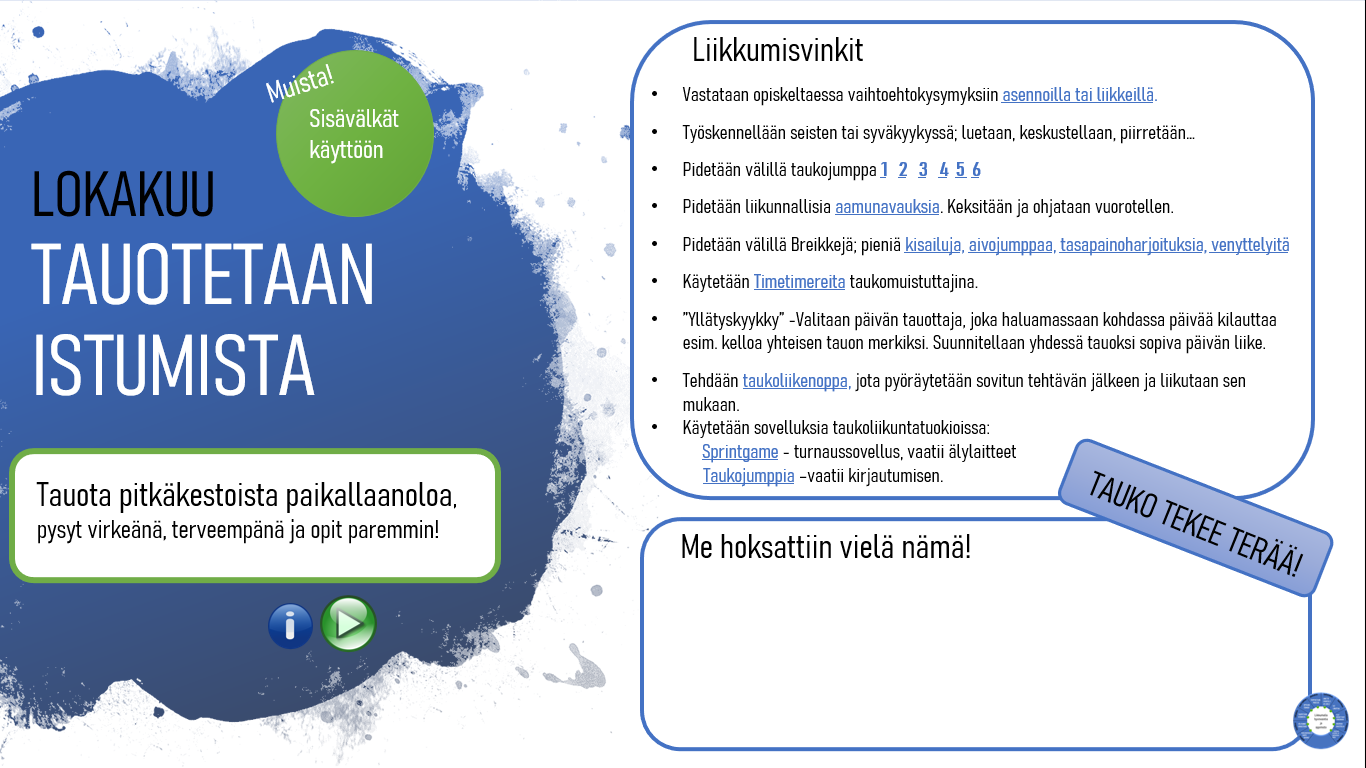 TSEMPPIVIRKE
Tsemppaa kuukauden teemasta, alussa valmiina, jatkossa oppilaat ideoivat teemasisältöön sopivan.
KUUKAUDEN TEEMA
TIETORUUTU
Sisältää tietoa kuukauden teemasta esim. lasten ja nuorten liikkumissuosituksesta tai liikkumisen vaikutuksista terveyteen ja hyvinvointiin. 


Lisätietoa tietoruudun aiheesta saa info-painikkeen takaa.
TEHDÄÄN YHDESSÄ-RUUTU
Paikka käyttäjien ideoille liikkumisen lisäämiseksi teeman tiimoilta; nettilinkkejä, itse tehtyjä videoita, ohjeita muille kokeiltavaksi.
Teemaan liittyvä video löytyy play-painikkeen takaa.
Vuosikello-painikkeesta pääsee takaisin materiaalin aloitussivulle.
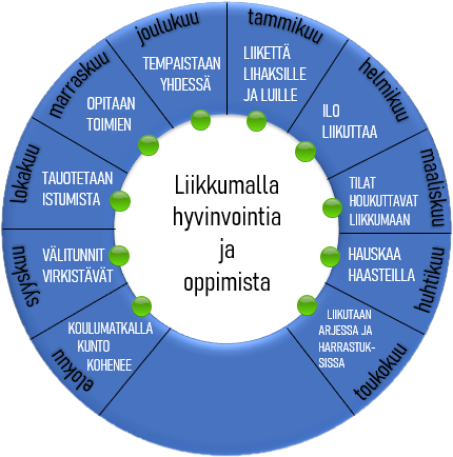 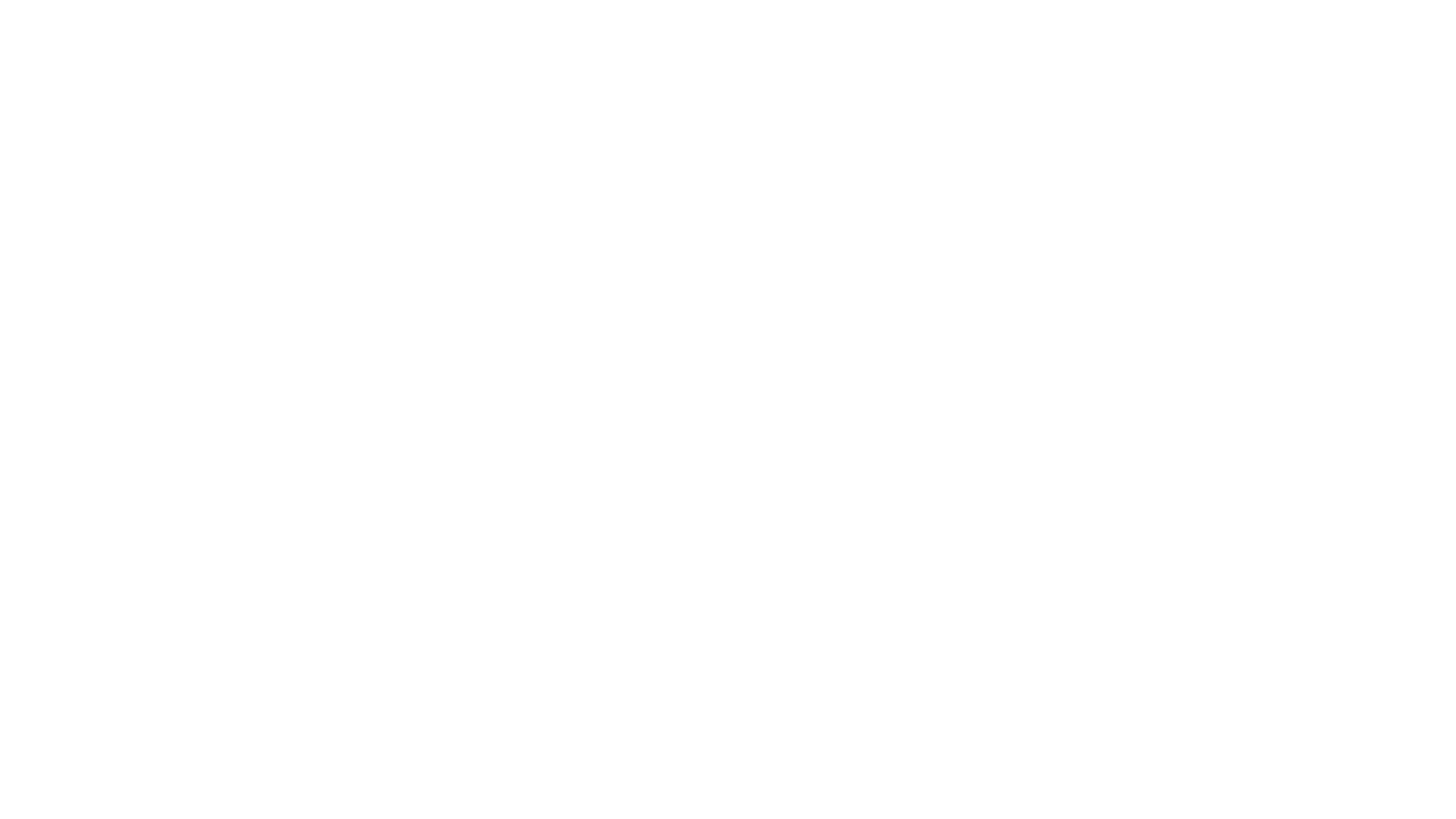 Liikkumisvinkit

Keskustellaan mitkä asiat edesauttavat mukavaa koulumatkaa: sopiva aikataulutus,säänmukainen varustus, hyvät kengät, toimiva pyörä, kaverin seura, turvallinen matka…

Testataan erialisia tapoja liikkua (LI, YMPPI, välitunti) Miltä hengästyminen ja sykkeen nousu tuntuvat? Millaisessa liikkumisessa niin tapahtuu?

Tarkistetaan polkupyörän kunto ja harjoitellaan pyöräilytaitoja.
Leikitään pyöräilyleikkejä .

Kerätään luokan omin voimin kuljettujen koulumatkakilometrien määrää. Kuinka pitkälle pääsemme porukalla esim. viikon aikana?

Tutustutaan kaupungin liikuntadiplomiin Qridissä.
Muista!
Liikkuva koulu-oppilasryhmän  perustaminen
ELOKUUKOULUMATKALLAKUNTO KOHENEE
Kuljetaan koulumatka omin lihasvoimin.
Hyvä kunto auttaa jaksamaan ja pysymään terveenä.

Paranna kestävyyttä. 
Nosta reilusti sykettä ja hengästy 3krt/vko.
KILOMETRIT KARTTUU!
Me hoksattiin vielä nämä!
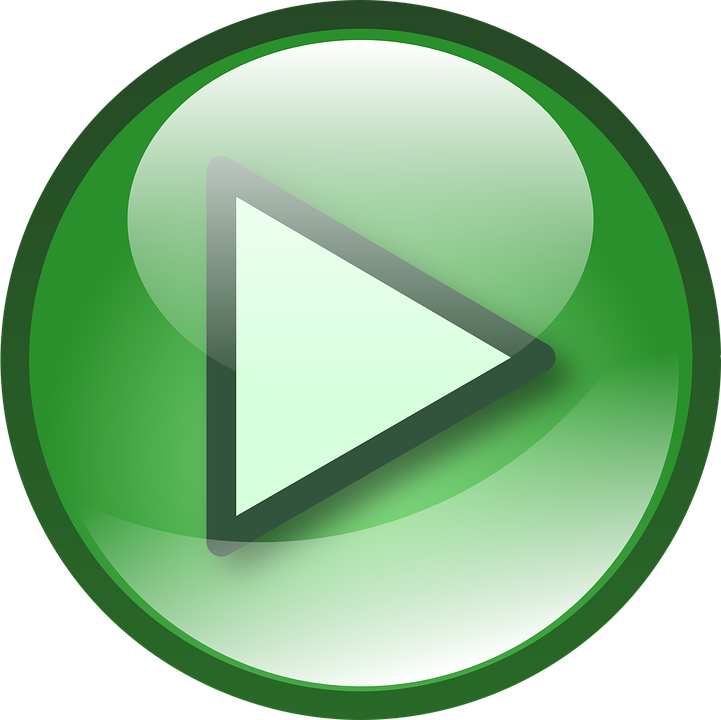 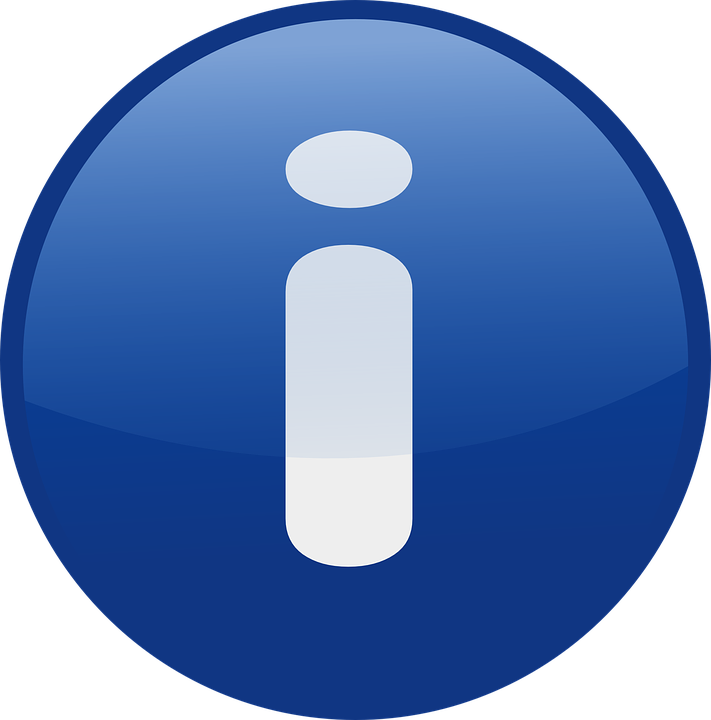 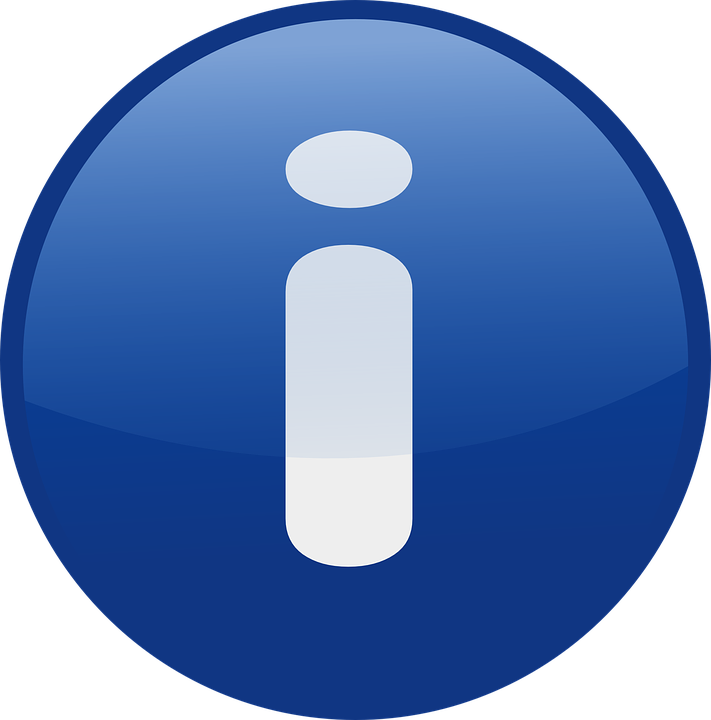 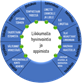 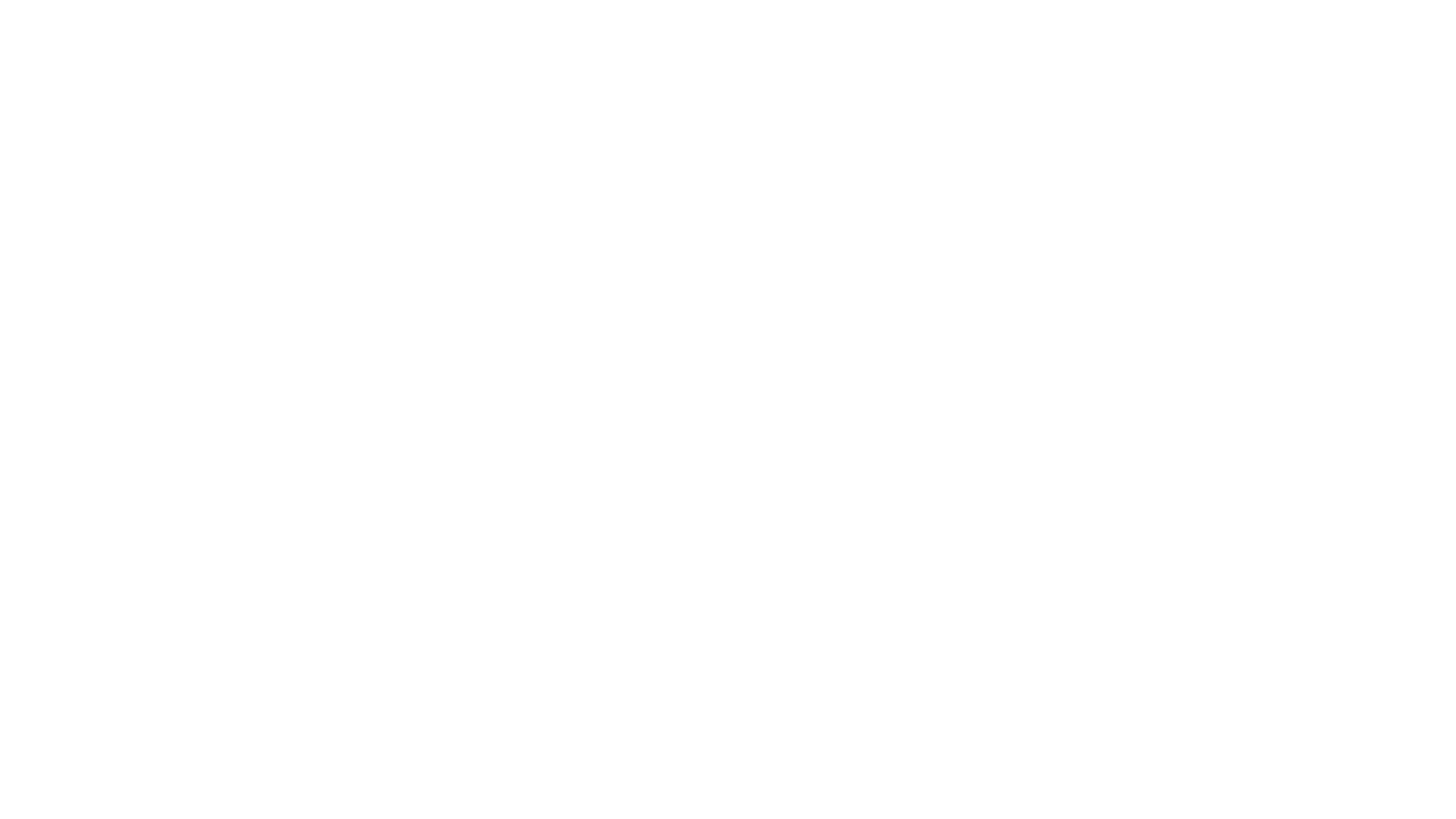 Liikkumisvinkit

Kokeillaan ihan uutta leikkiä/haastetta/touhuideaa välitunnille- Vilskettä välitunnille .
Vietetään kerran viikossa yksi luokan välkkä ja pelataan/leikitään koko porukalla.
Vietetään metsävälitunti, leikitään opettajan valvonnassa koulun lähimetsässä. 
Toteutetaan Välkkähölkkä – luokka/kouluhaaste.
Kokeillaan välkkälainaamosta jotain itselle ihan uutta välinettä.
Vietetään käytäväliikkumisen teemaviikko, sovitaan liikkumistapa: hiipien, hyppien, varpailla… 
Pyydetään kummioppilasta hippaleikkiin. Keksitään yhdessä hipalle nimi ja idea.
Tehdään välituntihyrrä johon tuumitaan yhdessä esim.6 välituntitouhua. Kukin voi itselleen  pyöräyttää touhuidean välitunnille lähtiessään.
Kirjoitetaan välkkälainaamoon kuvallisia ohjeita mukavista leikki- ja peli-ideoista.
Lisää vinkkejä löytyy mm. Liikuttavan hyvä välitunti .

              Maistuisiko pyöräperjantai? 
              Voisiko perjantaisin välitunneilla ajella pyörällä sovitulla alueella?
              Voisiko asiaa ehdottaa rehtorille? Miten ehdotus kannattaisi valmistella?
Muista!
Välkkäri-toiminnan käynnistäminen
SYYSKUUVÄLITUNNIT VIRKISTÄVÄT
Liikkumalla reippaasti ja rasittavasti vähintään tunnin päivässä 
pysyt virkeänä ja jaksat väsymättä arjen touhut.
Me hoksattiin vielä nämä!
JOKO MENNÄÄÄÄÄN?!
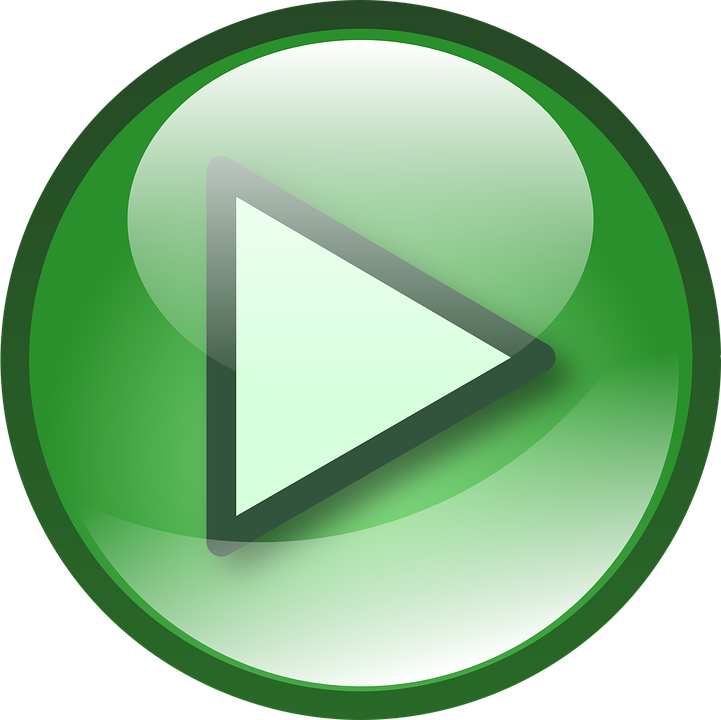 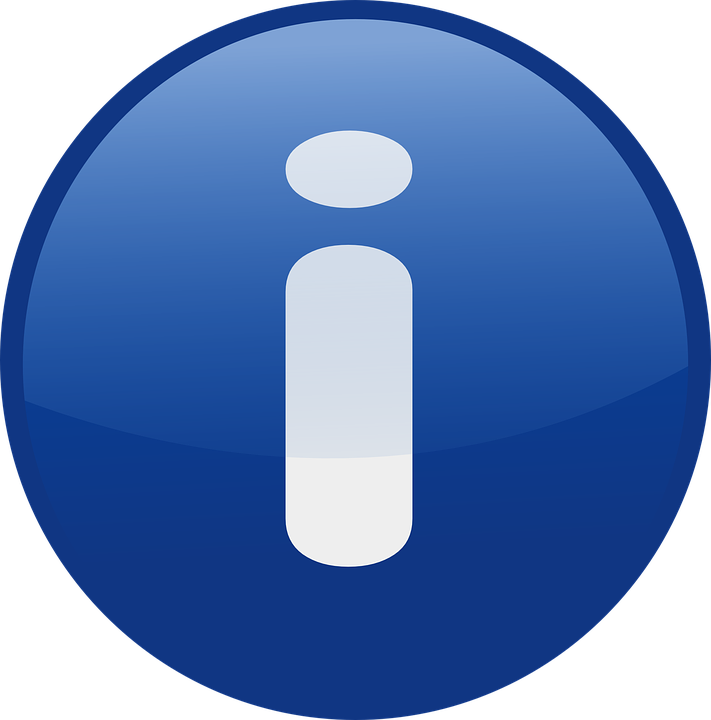 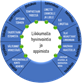 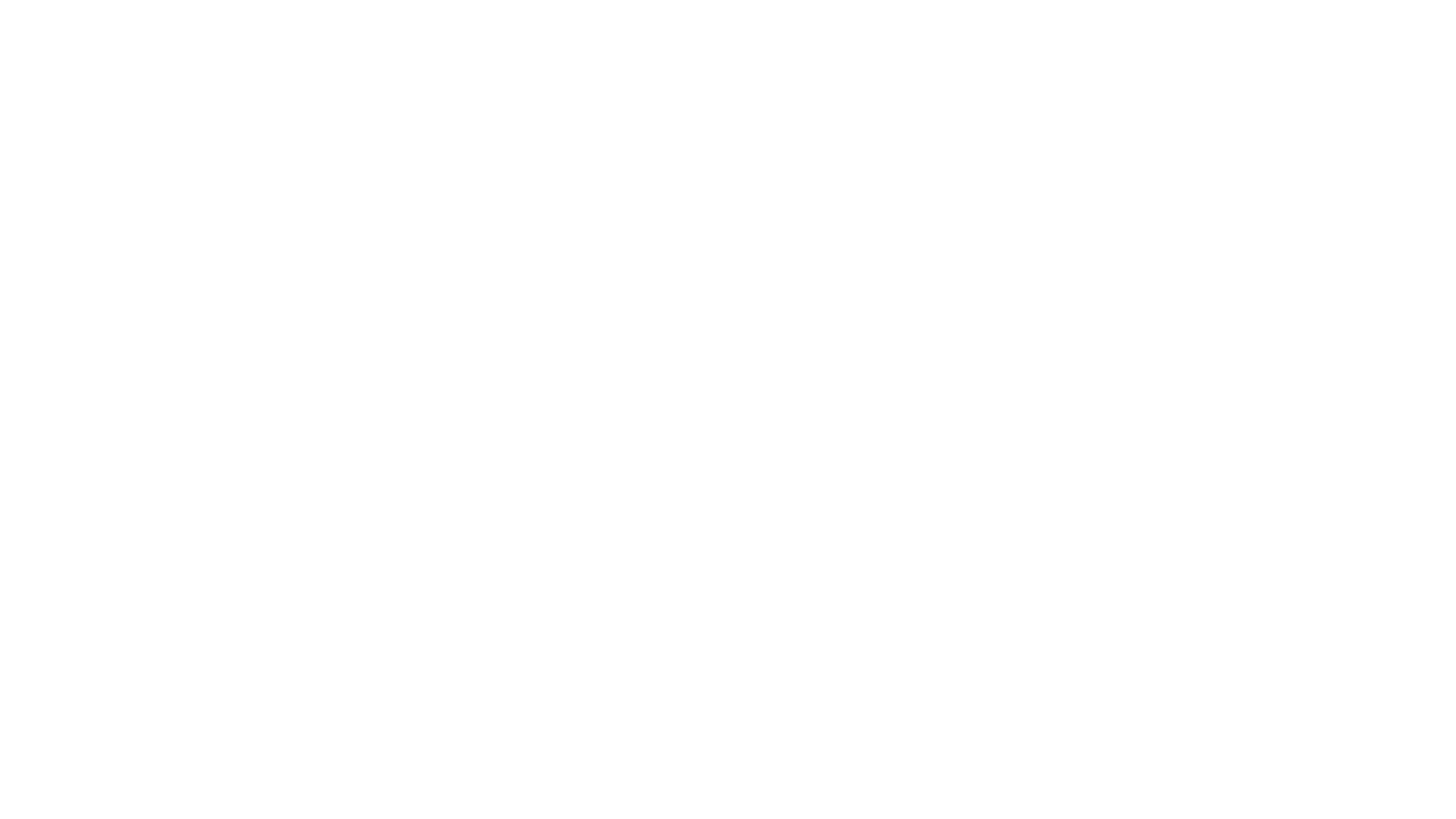 Liikkumisvinkit

Vastataan opiskeltaessa vaihtoehtokysymyksiin asennoilla tai liikkeillä.
Työskennellään seisten tai syväkyykyssä; luetaan, keskustellaan, piirretään…
Pidetään välillä taukojumppa 1   2   3   4  5  6.
Pidetään liikunnallisia aamunavauksia. Keksitään ja ohjataan vuorotellen.
Pidetään välillä Breikkejä; pieniä kisailuja, aivojumppaa, tasapainoharjoituksia, venyttelyitä.
Käytetään Timetimereita taukomuistuttajina.
”Yllätyskyykky” -Valitaan päivän tauottaja, joka haluamassaan kohdassa päivää kilauttaa esim. kelloa yhteisen tauon merkiksi. Suunnitellaan yhdessä tauoksi sopiva päivän liike.
Tehdään taukoliikenoppa, jota pyöräytetään sovitun tehtävän jälkeen ja liikutaan sen mukaan.
Käytetään sovelluksia taukoliikuntatuokioissa:	Sprintgame - turnaussovellus, vaatii älylaitteet     Taukojumppia –vaatii kirjautumisen.
Muista!
Sisävälkät 
käyttöön
LOKAKUUTAUOTETAAN ISTUMISTA
Tauota pitkäkestoista paikallaanoloa,
pysyt virkeänä, terveempänä ja opit paremmin!
TAUKO TEKEE TERÄÄ!
Me hoksattiin vielä nämä!
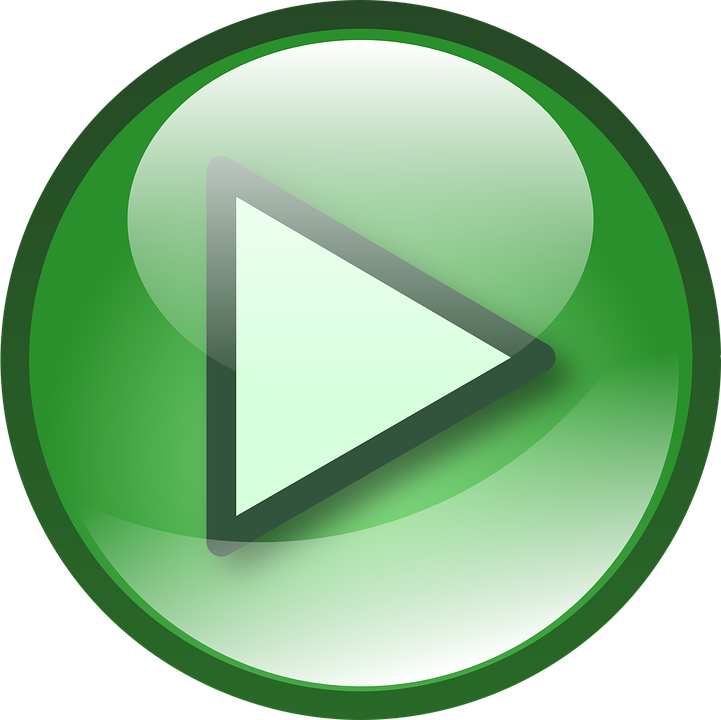 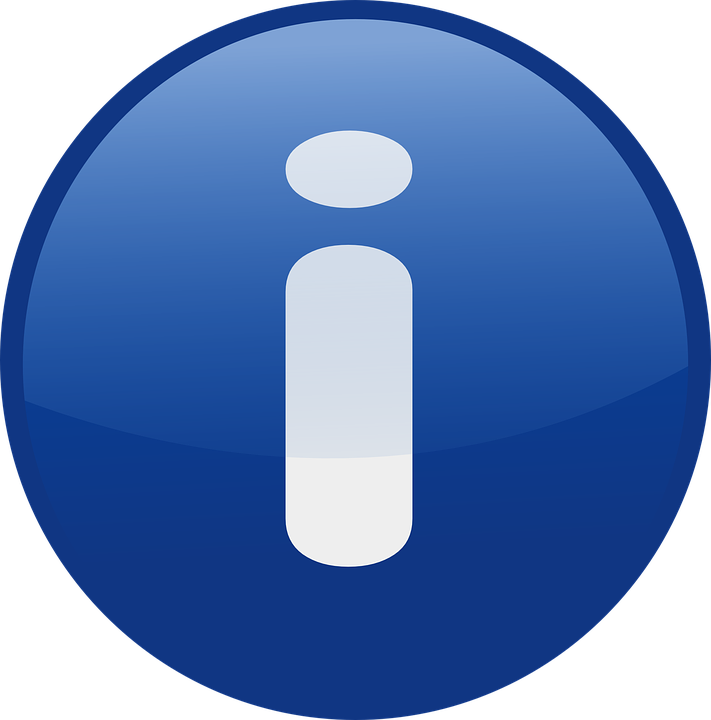 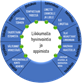 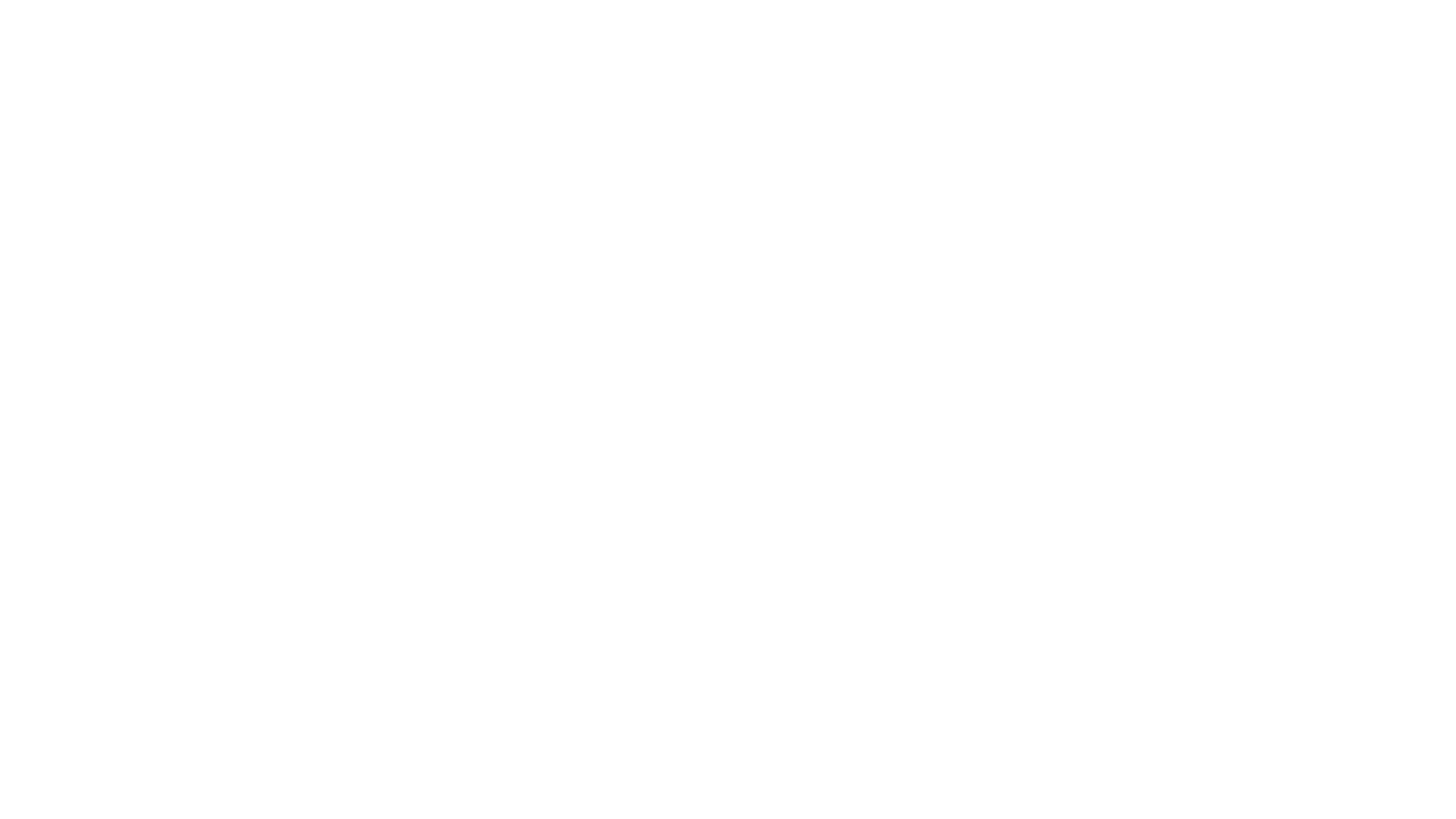 Liikkumisvinkit

Suunnitellaan yhdessä päivän tehtävien työskentelyrytmiä pitkän paikallaanolon ehkäisemiseksi.

Kokeillaan uusia tapoja opetella asioita toiminnan avulla.
	päivän sana liikuttaa                 lukuja liikkuen – vinkkejä alkuopetukseen 
	vinkkejä luokkaan                      liikkuva Alias
	vinkkejä luokan ulkopuolelle     päässälaskuTwister 
	Toiminnallisia tehtäviä alakouluun 1 
            Toiminnallistamisvinkkejä kaikkiin oppiaineisiin
            Toiminnallisen oppimisen verkkokoulu- Facebook-sivut	Helppoja tapoja lisätä liikuntaa oppitunneille

Keksitään juuri meille ja meidän luokkatilaan hyvin sopiva toiminnallinen tapa opiskella. Käytetään sitä esim. kerran viikossa.
Muista!
Keho tarvitsee myös monipuolista ruokaa oppimiseen!
MARRASKUUOPITAAN TOIMIEN
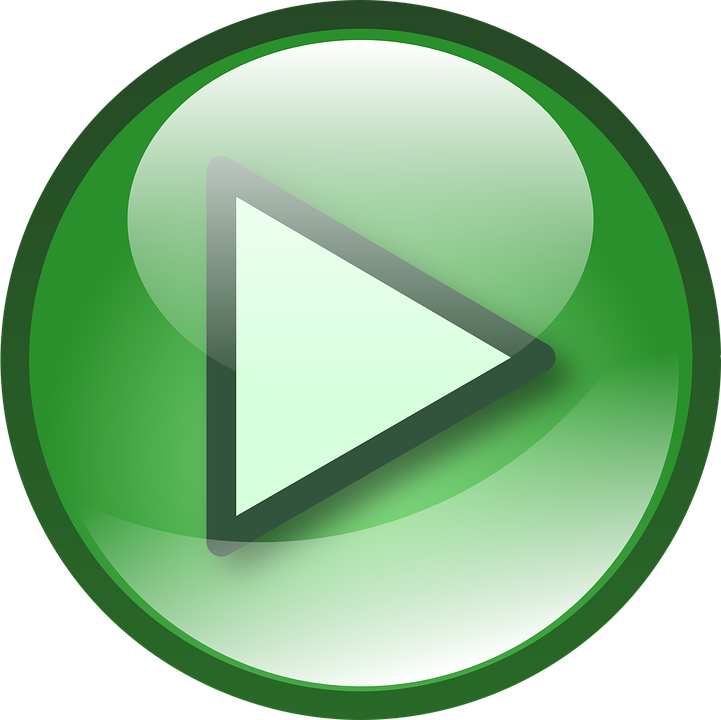 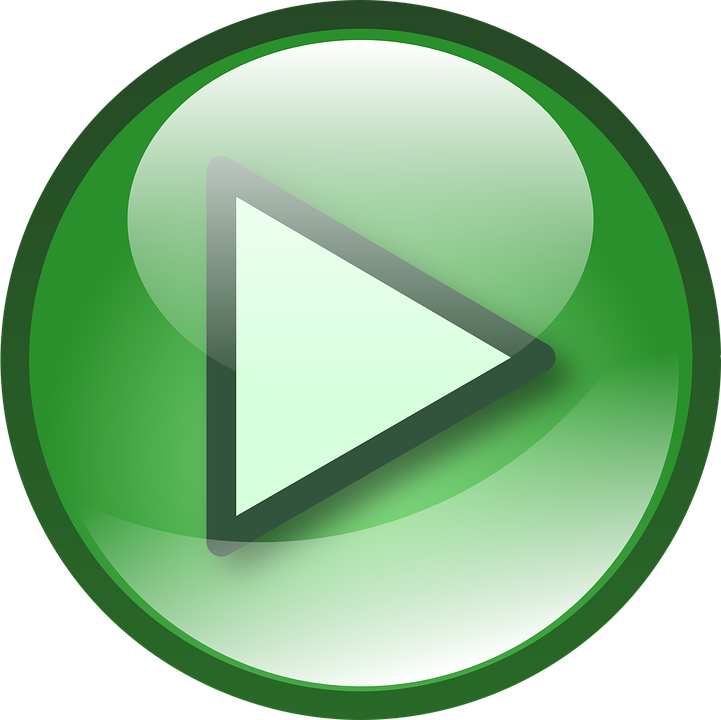 Liikkuminen auttaa oppimaan. 

Myös riittävää unta tarvitaan oppimiseen.
Palaudu päivästä, nuku riittävästi. 
Anna aivoille aikaa jäsentää ajatuksia ja rakentaa uutta.
Me hoksattiin vielä nämä!
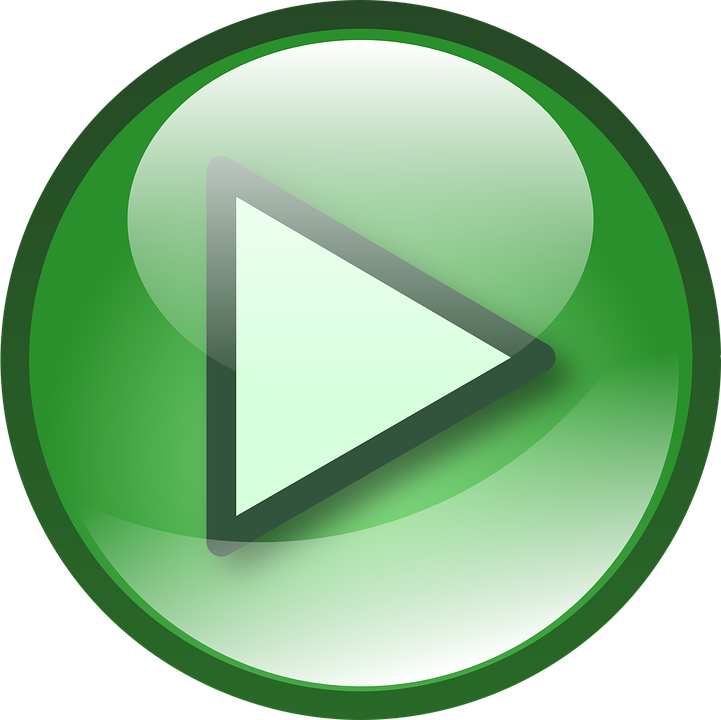 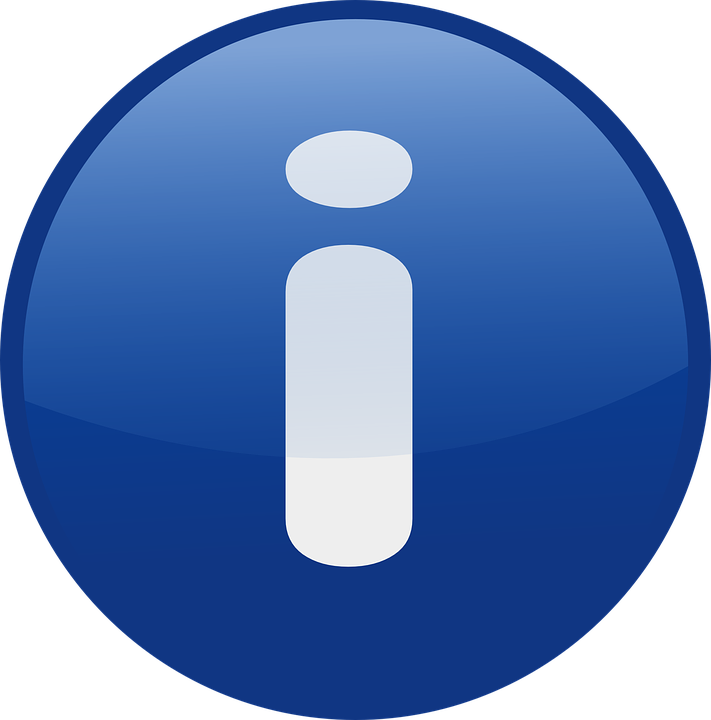 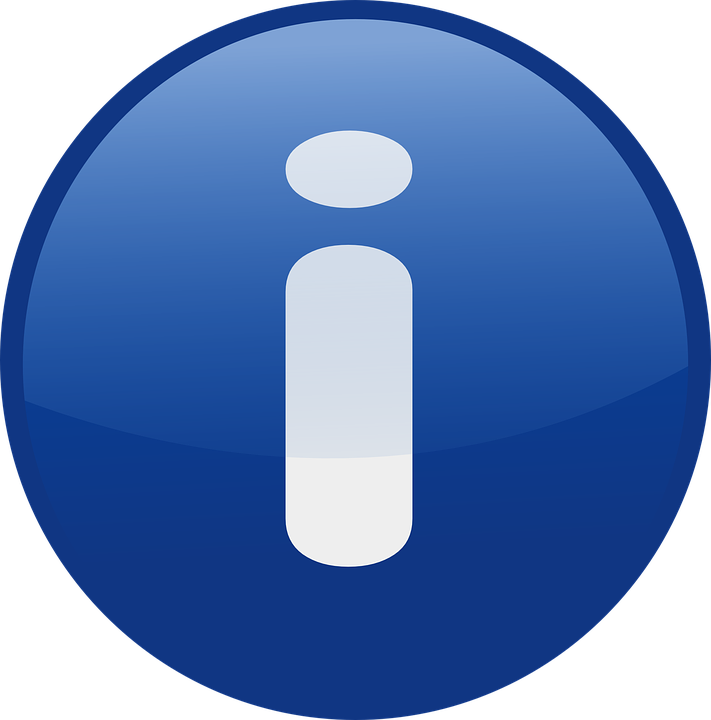 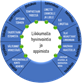 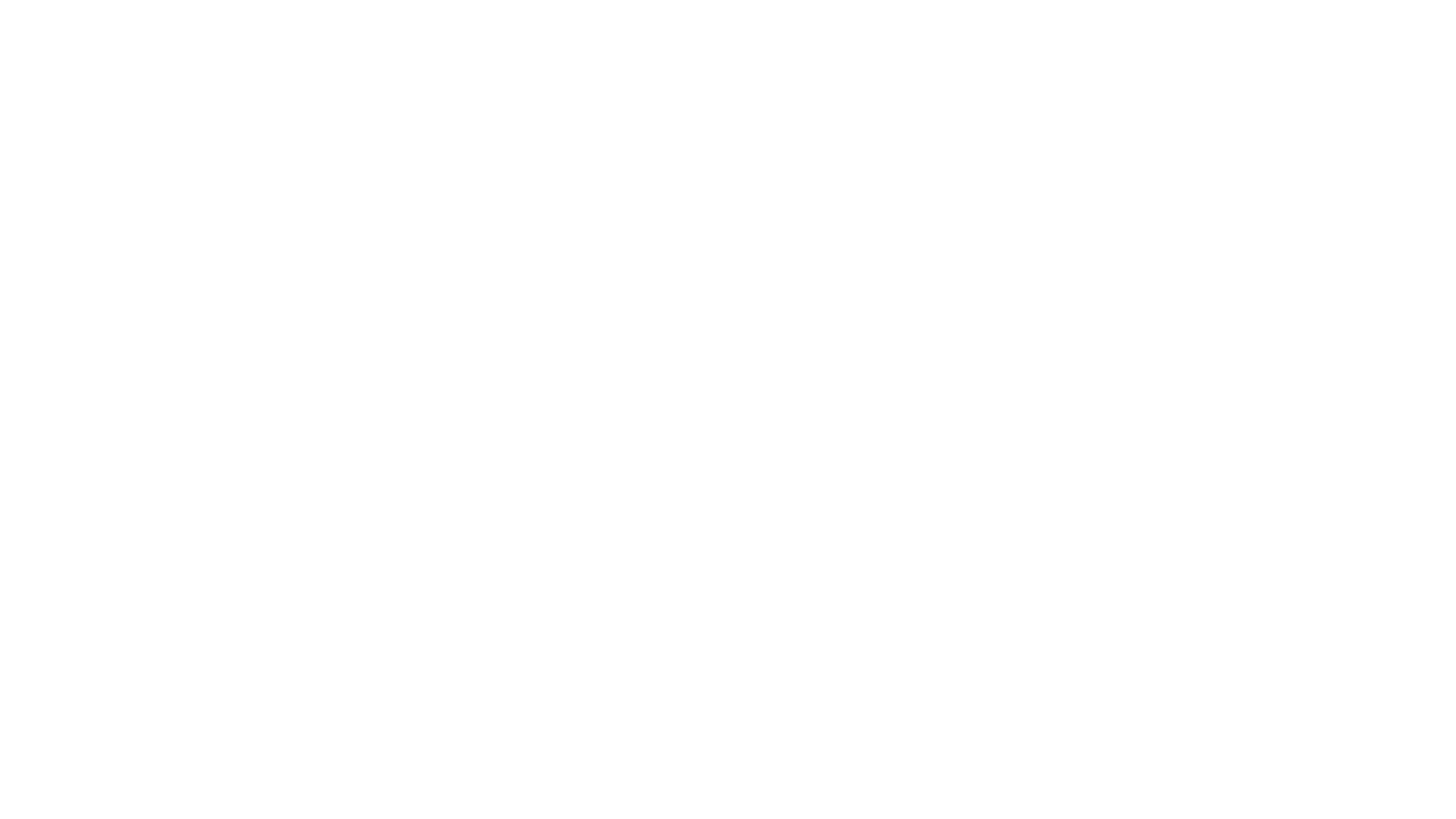 Liikkumisvinkit

Ideoidaan, suunnitellaan ja toteutetaan yhdessä toiminnallinen joulukalenteri luokkaan tai koulun yhteiseksi.
Rakennetaan saliin tonttutemppurata luokkien vuorotellen käytettäväksi.
Vietetään käytävillä kävelyn teemapäivä – kuljetaan vain esim. hiippaillen.
Vietetään koko koulun kävelyvälkkätempaus niin, että kaikki ovat liikkeessä vähintään kävellen koko välkän. 

Pidetään tonttujumppia pareittain luokkataukoina. Ideoi, suunnittele, vahvista opella, sovi toteutuspäivä, soita kulkusta taukomerkiksi ja liikuta kavereita.
Pidetään Tonttu nappaa -reaktiokisailu jalkapallojoukkue Arsenalin harjoitustyyliin. Voidaan tehdä suomeksi, englanniksi tai ruotsiksi kehonosia luetellen.
Muista!
Tontturata 
saliin
JOULUKUUTEMPAISTAAN YHDESSÄ
Tontutkin tietävät, että yhteishenki ja osallisuus kasvavat yhdessä tekemällä, kuulluksi tulemisella ja toisten kuuntelemisella.
Me hoksattiin vielä nämä!
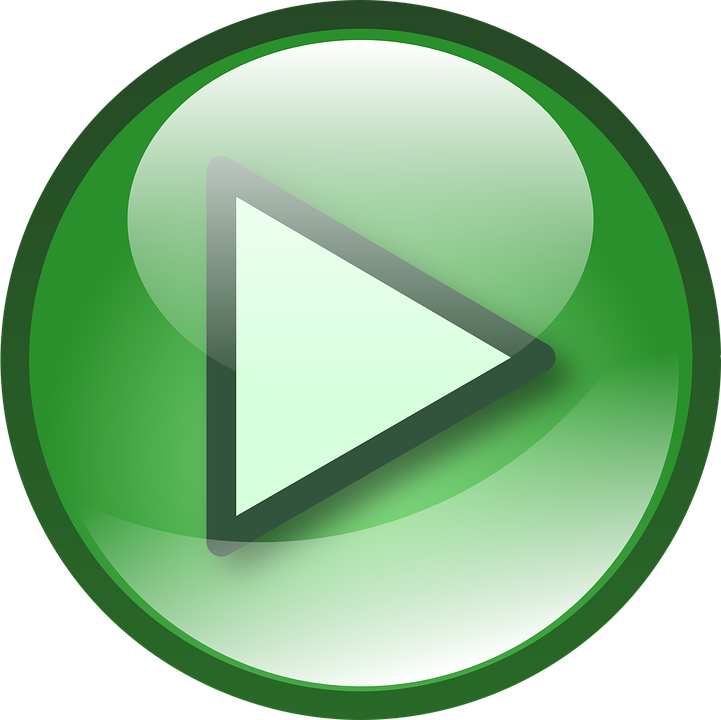 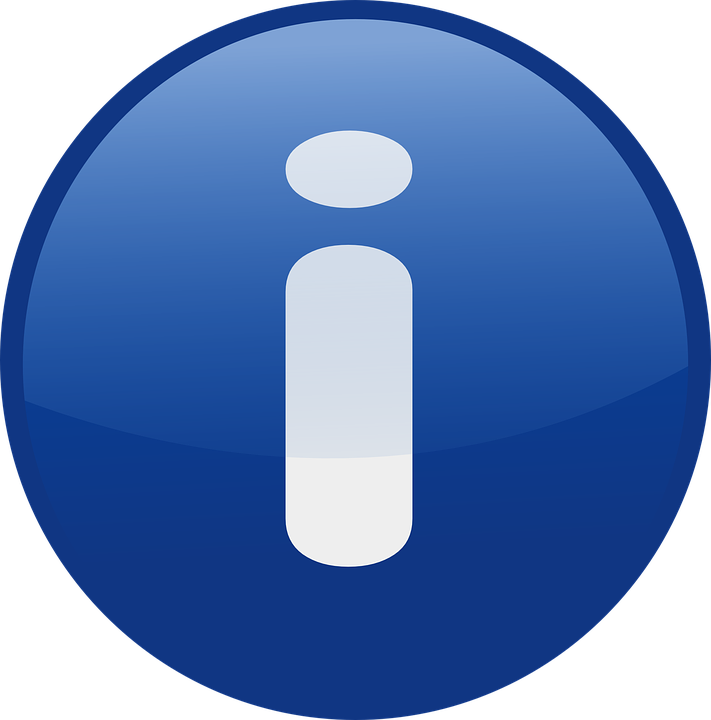 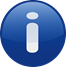 s.16
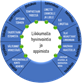 Suunnitellaan ja toteutetaan oma video teemasta osallisuus ja yhteishenki.
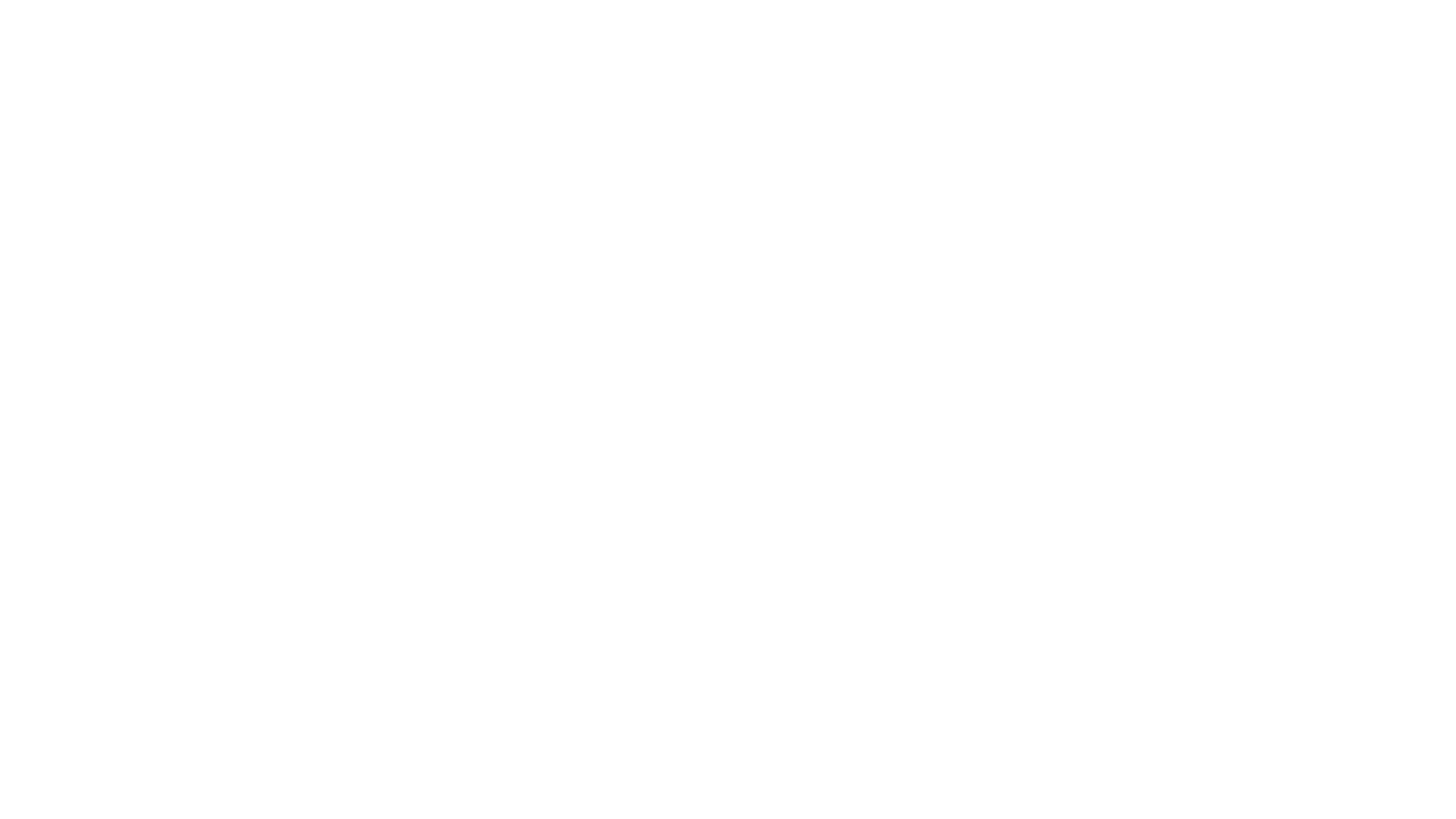 Liikkumisvinkit

Käytetään taukotuokioissa hyppynaruja. 1  2  3 
Käytetään taukoliikenopassa lihaskuntoliikkeitä. 1  2  3
Tehdään liikuntatunneilla lihasvoimaa ja luukestävyyttä harjoittavia tehtäviä, niitä ja niiden merkitystä sanallistaen.
Pohditaan, mitkä liikkumistavat sisältävät hyppyjä ja nopeita käännöksiä eli vahvistavat luita. Käytetään ideoita välituntileikeissä ja taukoliikkeissä.
Tehdään luokkaan tullessa korkeushyppy koskettaen seinään sopivalle korkeudelle teipattua kämmenen kuvaa tai viivoja. Mitä muita hyppytehtäviä voisi tehdä taukoliikkeenä tai luokkaantuloliikkeenä? Ideoidaan ja toteutetaan yhdessä.
Muista!
Liikuntadiplomi Qridissä
TAMMIKUULIIKETTÄ LIHAKSILLE JA LUILLE
Vahvista lihaksia ja luustoa 3krt/vko. Luut vahvistuvat hypyissä ja nopeissa käännöksistä.
Me hoksattiin vielä nämä!
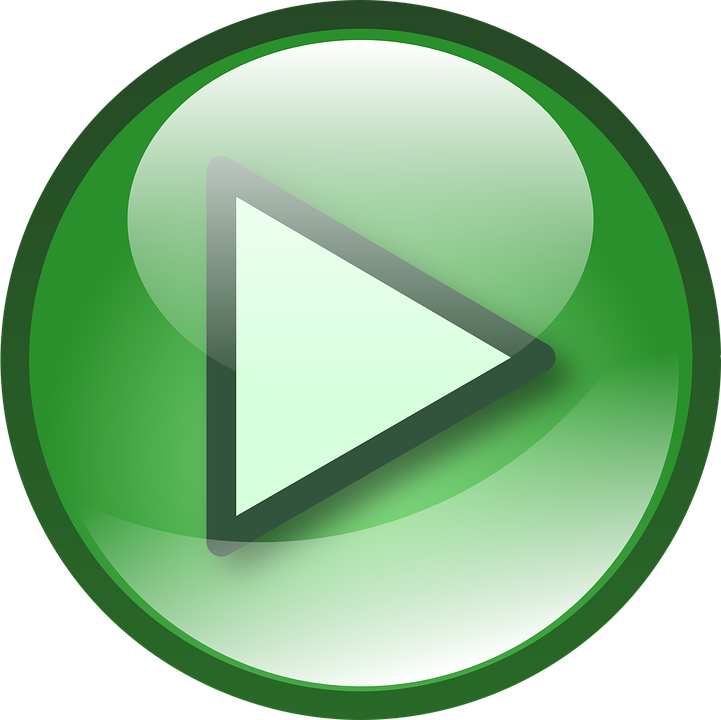 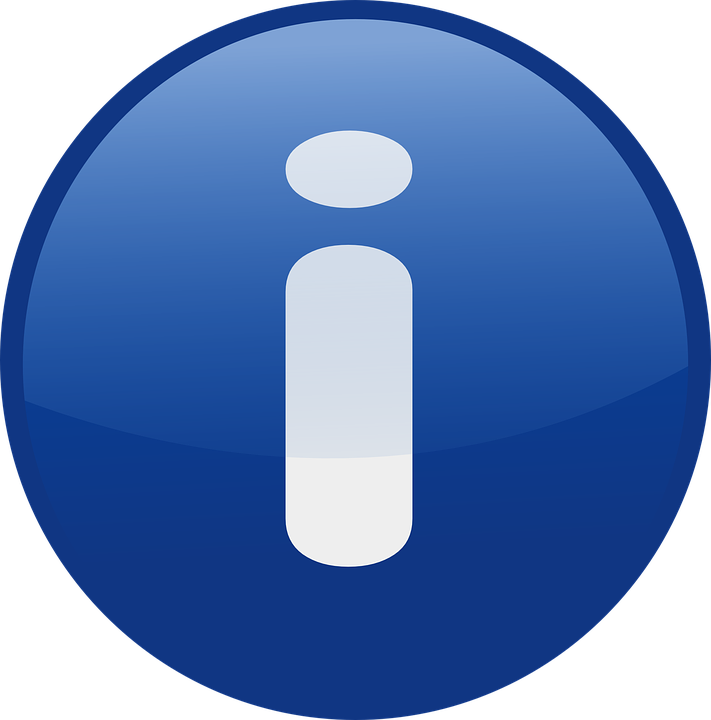 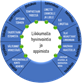 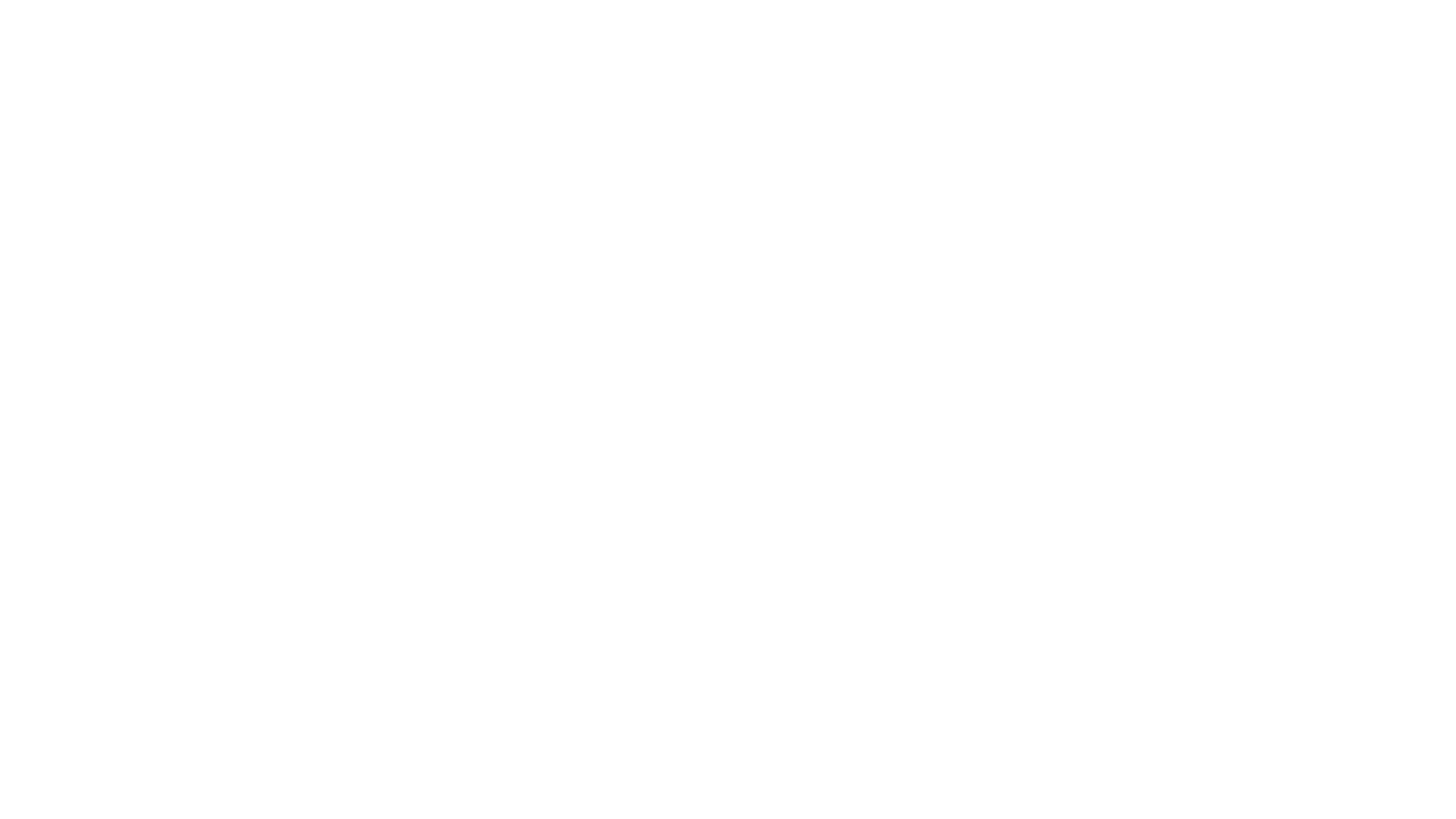 Liikkumisvinkit

Jutellaan mikä liikunta on erityisen kivaa yhdessä kavereiden tai vanhempien kanssa, kerätään ideoita toisille nähtäväksi. Kokeillaan ideoista itselle yhtä uutta liikuntatapaa viikon aikana.
Pohditaan, miksi liikkumisesta tulee hyvä olo, miten se näkyy ja mistä koostuu.Ideoidaan ja tehdään Ilo liikuttaa-video tai juliste esim. Canvan avulla.
Suunnitellaan ja toteutetaan liikunnallinen tapahtuma tai tuokio: taukojumppa keittiön väelle, ulkoliikuntahetki eskareille, hassuttelutalvilajikokeiluvälkkä...
Pidetään koko luokan yhteinen liikunnallinen sisä- tai ulkoleikkitunti.
Osallistutaan liikunnalliseen yhteistapahtumaan esim. laskiainen, ystävänpäivä.
Kutsutaan liikuntakotitehtävänä läheinen aikuinen yhteiselle iltalenkille (kävely, pyörä, hiihto…) liikkumaan ja juttelemaan.
Muista!
Pyydetään välillä välkällä myös uusia kavereita mukaan touhuun.
HELMIKUUILO LIIKUTTAA
Liikunta lisää hyvää oloa.
Yhdessä on ilo liikkua.
Me hoksattiin vielä nämä!
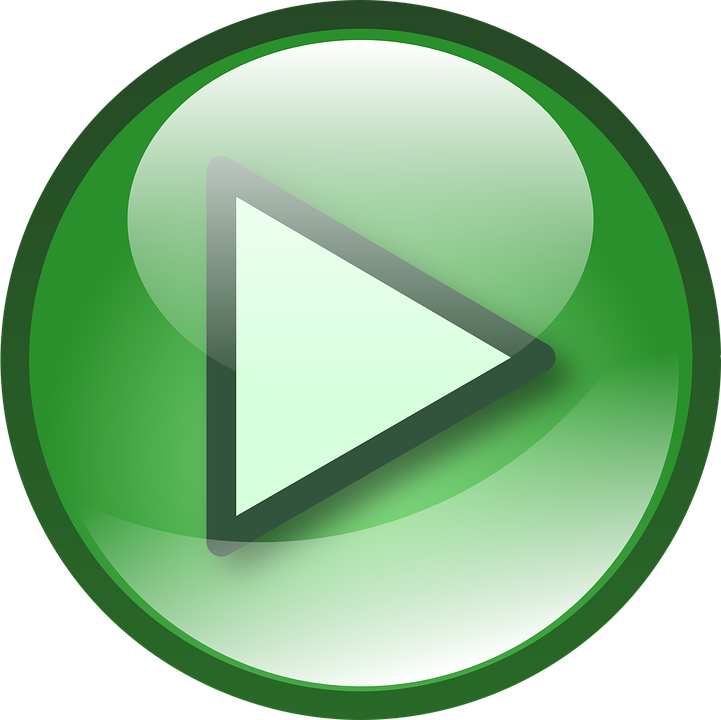 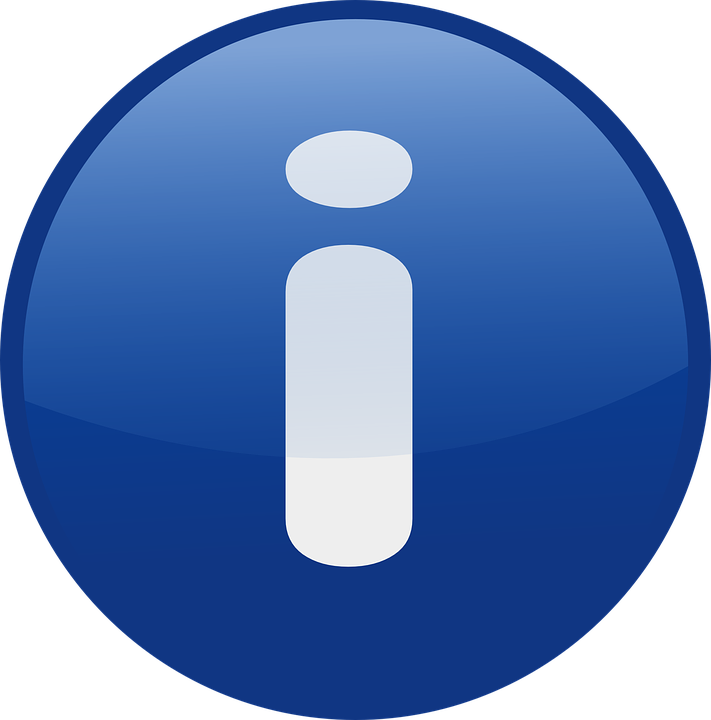 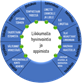 Suunnitellaan ja toteutetaan oma ILO LIIKUTTAA- video.
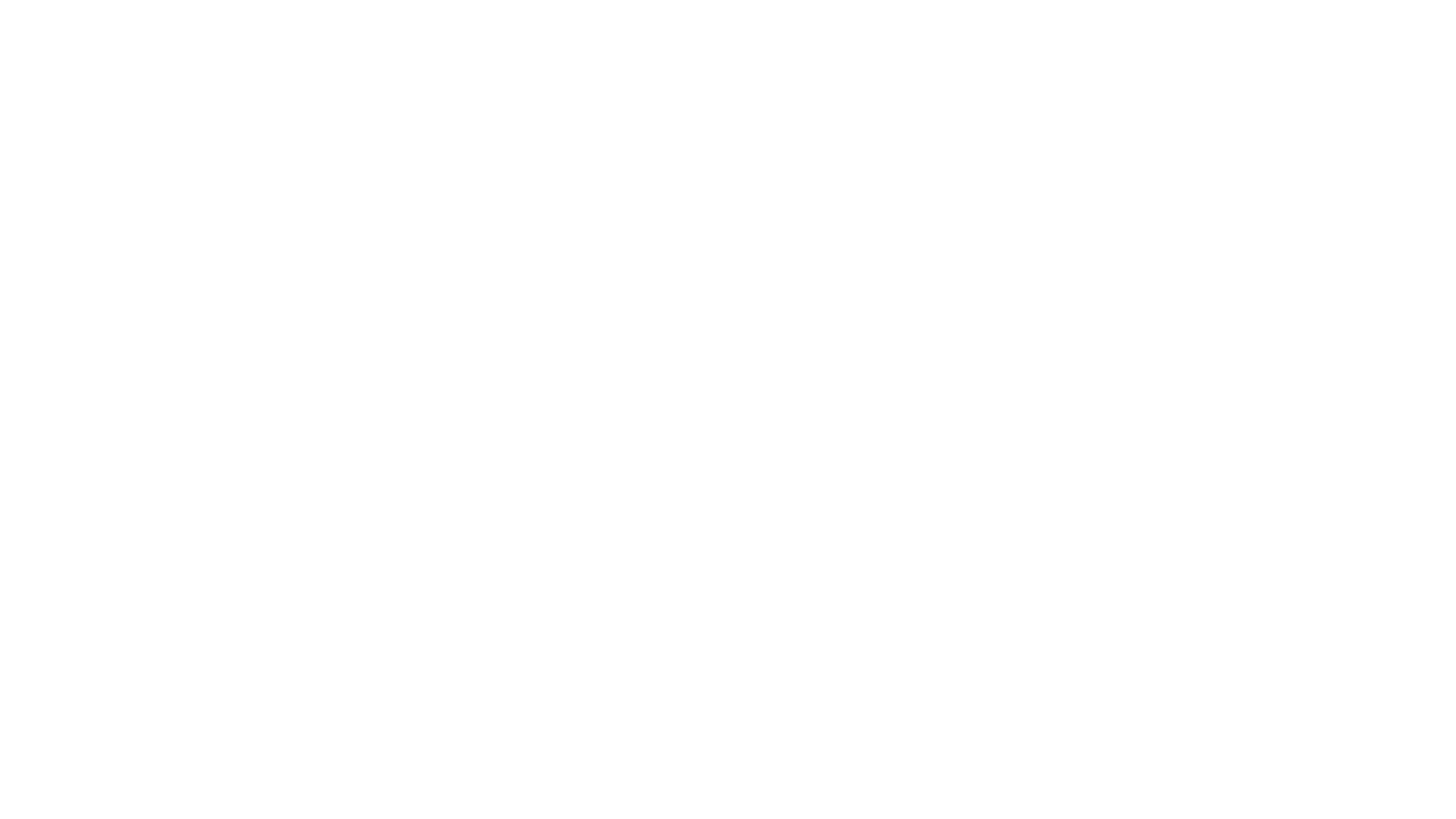 Liikkumisvinkit

Valmistetaan luokan sisääntuloon toimintatehtävä, joka tehdään aina sisään tultaessa.	askeltikapuut esim. sanomalehtirullista teipillä lattiaan tai teippauksin - askeltehtävä 	läpsykuva tai korkeusviivat seinällä, -  korkeuskosketushyppy	leuanvetotanko	penkki - yli hyppy erilaisin tavoin	jumppamatto  - kierähdys eri tavoin

Suunnitellaan ja toteutetaan käytäville ja portaisiin toimintakulkuratoja 1  2  3  4.
 
Ideoidaan ja suunnitellaan koulun pihalle lisää asfalttimaalauksia 1  2.

Ideoidaan ja toteutetaan luokan arkitoimintoihin lisää liikettä (tavaroiden hakureitille tasapainokiviä tai yhden jalan hyppykuvia, teroituspaikalle tasapainolauta…)
Muista!
Hiihto- ja luistelu-
Välkät
MAALISKUUTILAT HOUKUTTAVATLIIKKUMAAN
Lisää hyvää oloa ja kehitä liikkumistaitoja. 
Liiku aina kun voit.
Me hoksattiin vielä nämä!
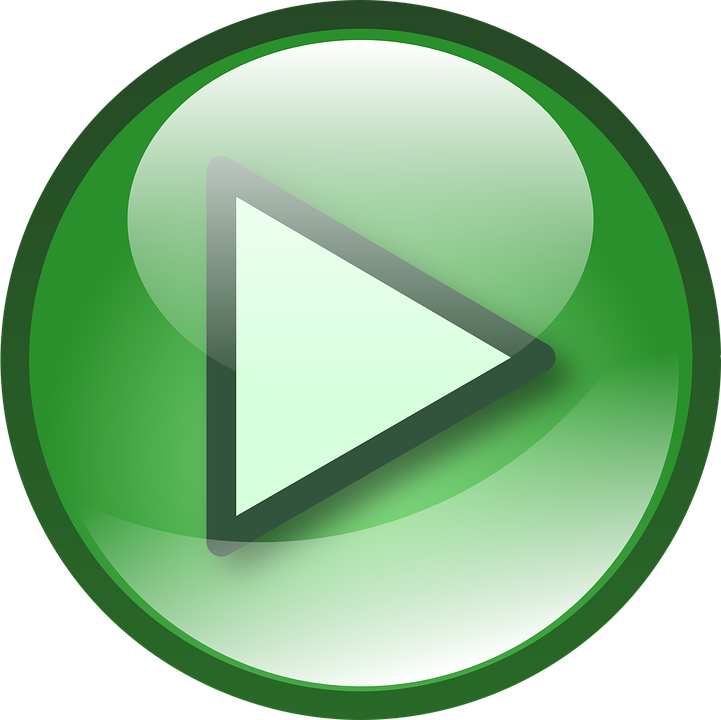 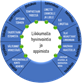 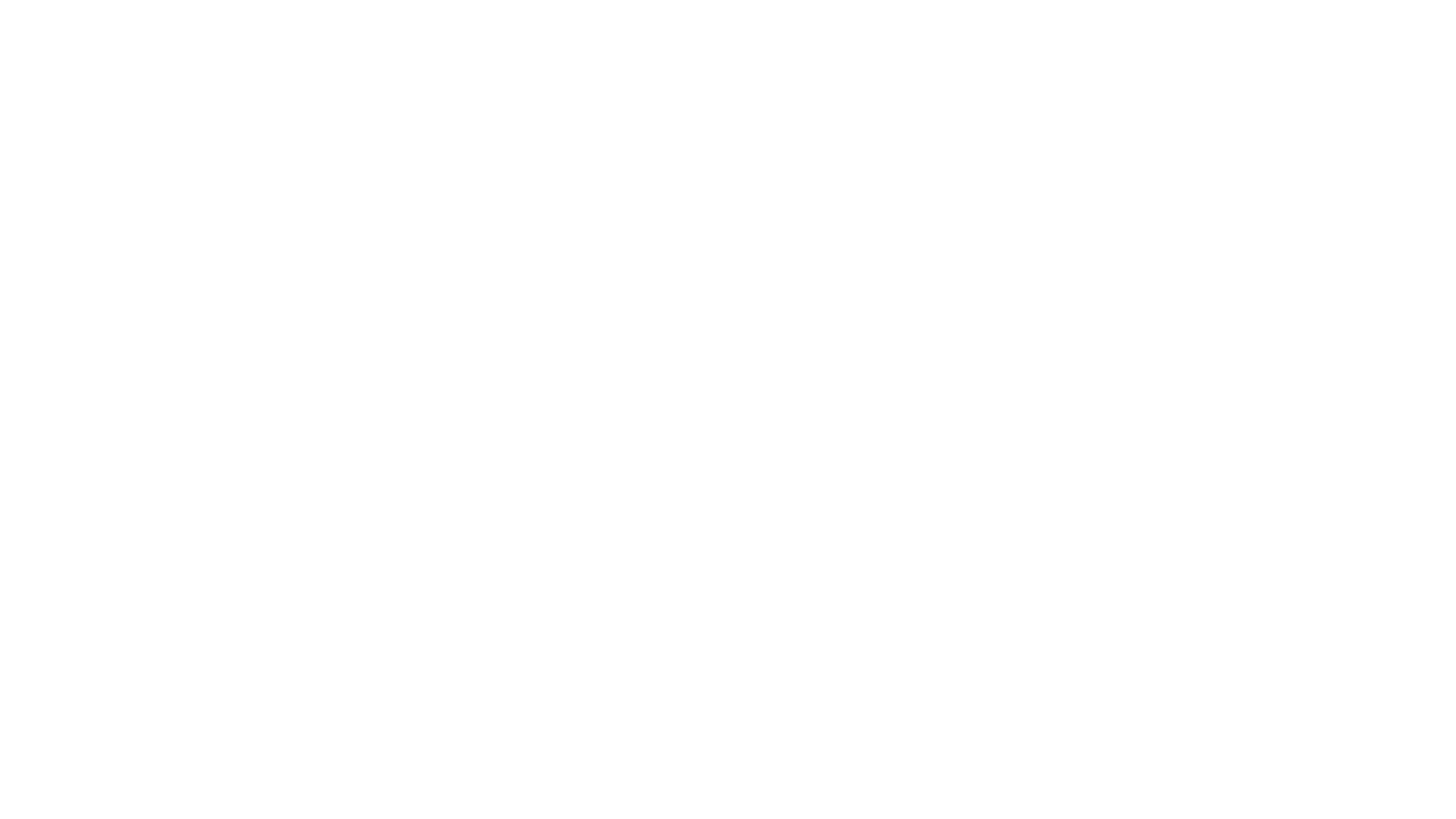 Liikkumisvinkit

Valitaan jokaiselle oma tai luokan yhteinen viikon haaste; liike, temppu tai taito, jota harjoitellaan taukoliikuntana omaan tahtiin tai yhteisesti. Edistynkö taidossa viikon aikana harjoittelemalla päivittäin?
Haastetaan leikkimieliseen kisaan naapuriluokka, ope, ohjaaja… Mietitään, miten asia kohteliaasti esitetään, tehdään tarkat ohjeet haasteesta, sovitaan harjoitteluaika ja haastepäivä.Suunnitellaan myös kannustusjoukkojen kannustushuudot haastehetkeen.
Kokeillaan koko luokan N.Y.T.-haastetta – esim. toimintarata 2014-2015, perusliikuntataitoja porukalla.
Tehdään välitunnin lenkkihaaste kentän ympäri esim. Saako luokka yhdessä kasaan 42 kierrosta/vko?
Löydätkö netistä hyvällä tavalla liikuttavan haasteen jota voisi porukalla käyttää? Tehdään oma ohje ja treenataan. Keskustellaan nettihaastekritiikin tärkeydestä.
Tehdään koko koulun ennätyshaasteita sovituilla välitunneilla esim. yhden jalan seisonta, pallon pomputus, 
      minuutin viivajuoksu, lankutus, eniten osallistujia/pisimpään/nopeimmin/taitavimmin (hernepussikuljetus)…,  
      Ideoidaan yhdessä, mitä haasteita pihalla voisi porukalla toteuttaa?

Haasteideoita
Temppusankarit –ohjevideoita tulostettavine kuva-& sanaohjeineen
 Skillilataamo – kuvallisia tehtäväkortteja motoristen taitojen harjoitteluun
Trikkaus –ohjevideoita trikkaushaasteisiin
Breikkikalenteri – haasteliikkeitä videoineen  soveltuvin osin valiten
Geegokids – koko perheen liikunnallisten haasteiden applikaatio, kokeilu ilmainen
Muista!
Liikkuva koulu-nykytilan arviointi
HUHTIKUUHAUSKAAHAASTEILLA
Muista kestävyys-, lihas- ja luuliikunnan lisäksi myös liikehallinta:
notkeus, tasapaino ja ketteryys.
Me hoksattiin vielä nämä!
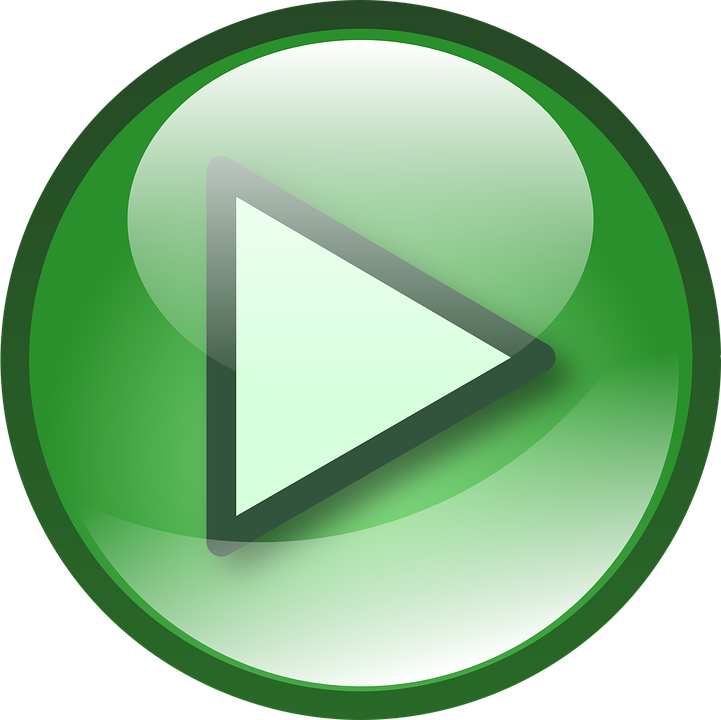 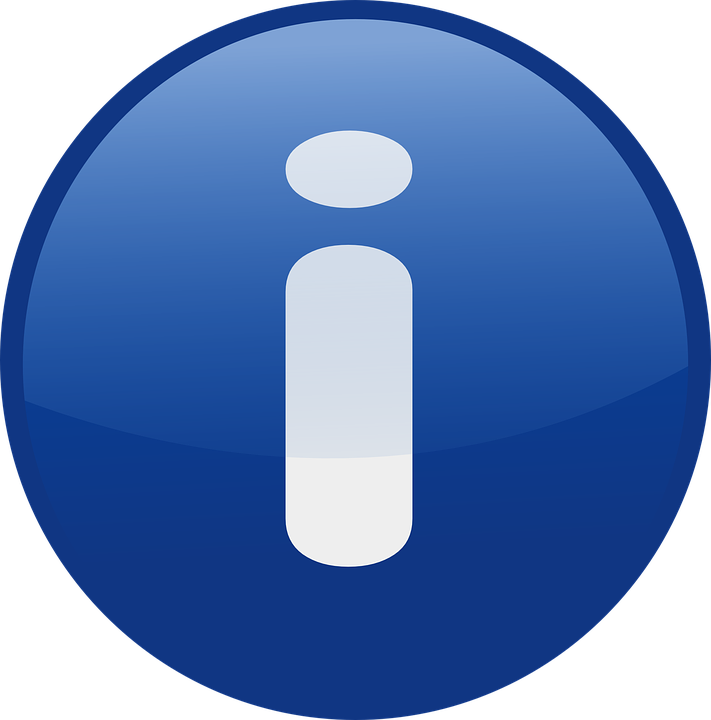 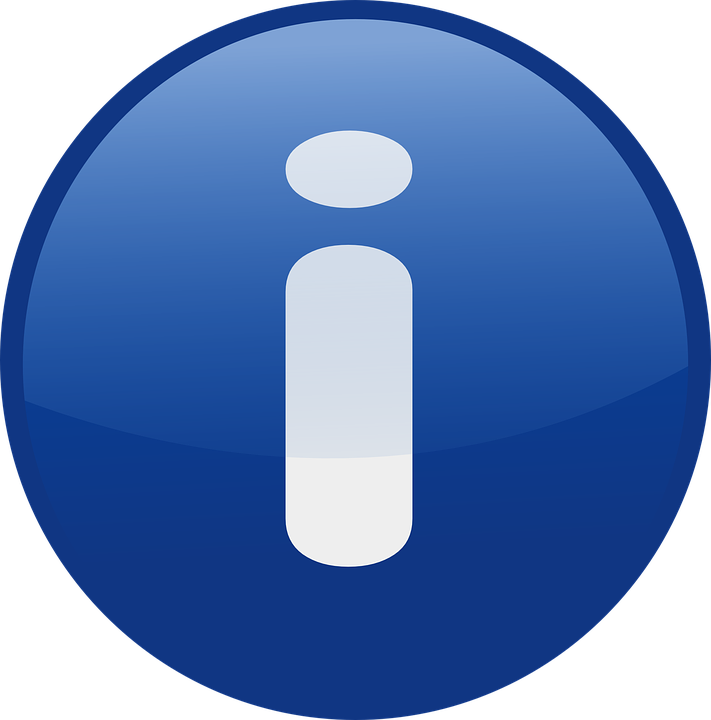 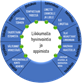 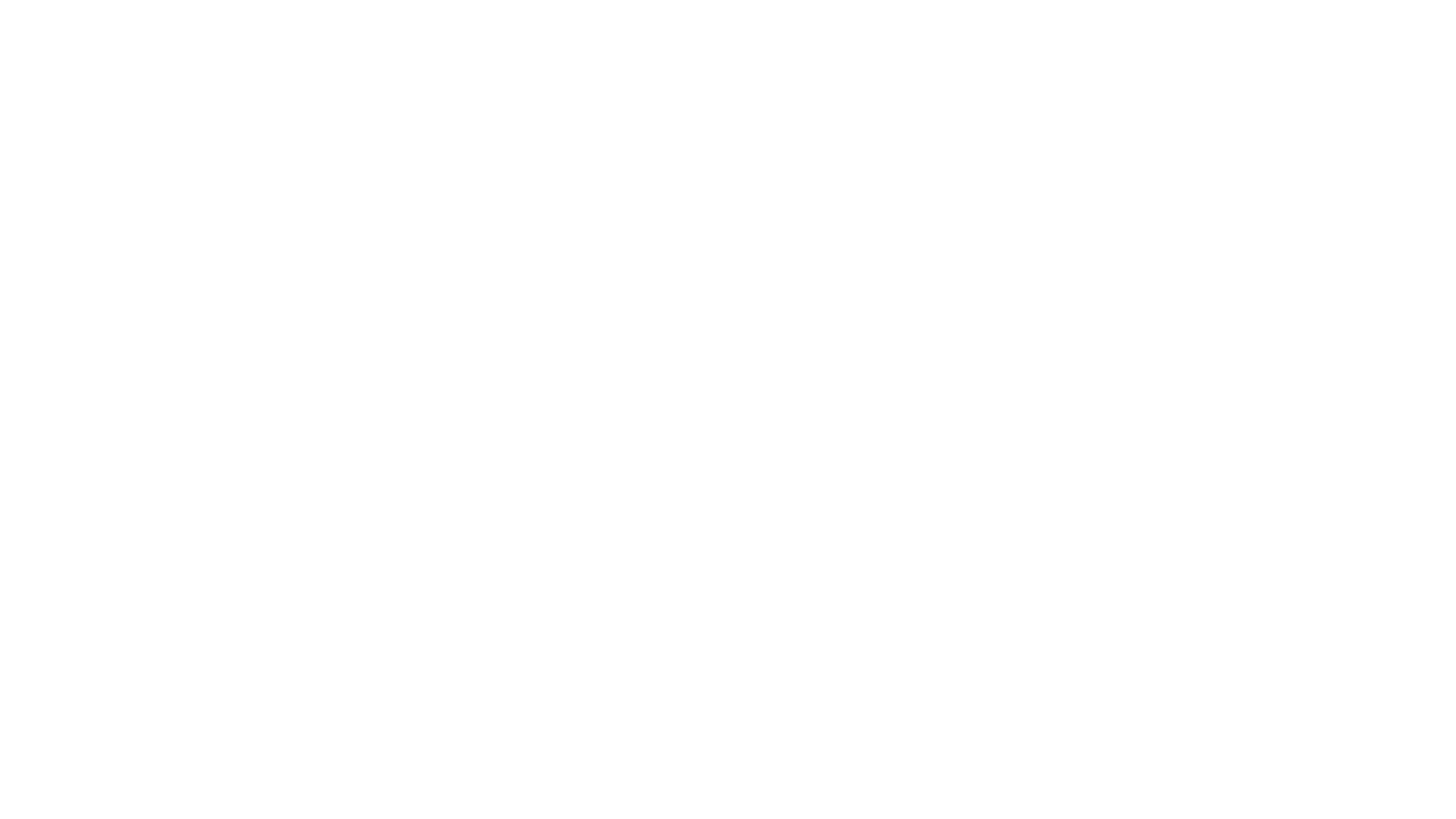 Liikkumisvinkit

Erilaisia liikkujia, erilaisia harrastuksia
Tutustutaan erilaisiin harrastuksiin ja liikkujatyyppeihin. Jutellaan, miksi harrastukset tuottavat iloa ja miksi on tärkeää, että jokainen löytäisi itselleen mieluisan harrastuksen.
Katsotaan Loikka-leijonan ryhtiliike-video ja kirjataan, mitä liikuntaharrastuksia hän kokeilee. Mitä muita liikuntaharrastuksia tiedät, kotona tai harrastuspaikalla?
Pidetään harrastus”messut”; luokassa omia harrastuksia esitellen tai esim. pitkällä välitunnilla esittelypisteillä koko koulun kesken (lapset JA aikuiset) tai mahdollisuuksien mukaan paikallisten harrastetoimijoiden kanssa yhteistyössä.
Kurkataan Harrastamisen Suomen mallin Harrastusviikon tutustumiskalenteria.
Ideoidaan ja kirjataan toiveita syksyn kerhojen suunnitteluun.
Arki liikuttaa huomaamatta
Tarkkaillaan omaa toimintaa ja kirjataan esim. päivän ajan mikä arjen touhu on samalla hyvää arkiliikuntaa; pitkää matalan sykkeen touhua kestävyyden lisäämiseksi,  sykettä nostavaa kunnon kohottamiseksi, lihaksia haastavaa tai hyppyjä/iskuja/pikakäännöksiä sisältävää ja siten luiden vahvistajana toimivaa.
Pelataan toukokuun liikuntabingoa.         Keksitään itse liikkumisen bingoruudukko lähialueen liikuntamahdollisuuksia           hyödyntäen.
Muista!
Syksyn
liikunnallisten 
kerhojen 
ideointi yhdessä
TOUKOKUULIIKUTAAN ARJESSA JA HARRASTUKSISSA
Täydennä liikuntaharrastuksia arjen liikunnalla.
Me hoksattiin vielä nämä!
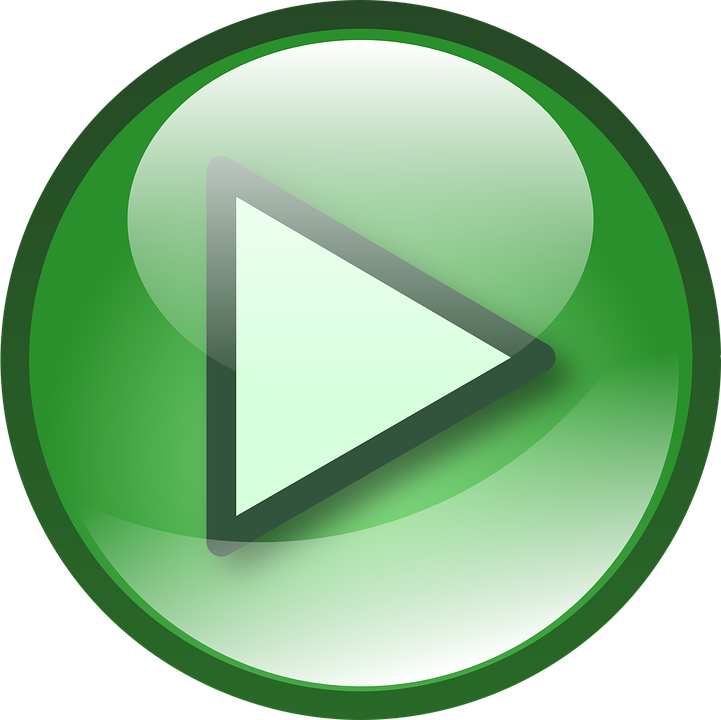 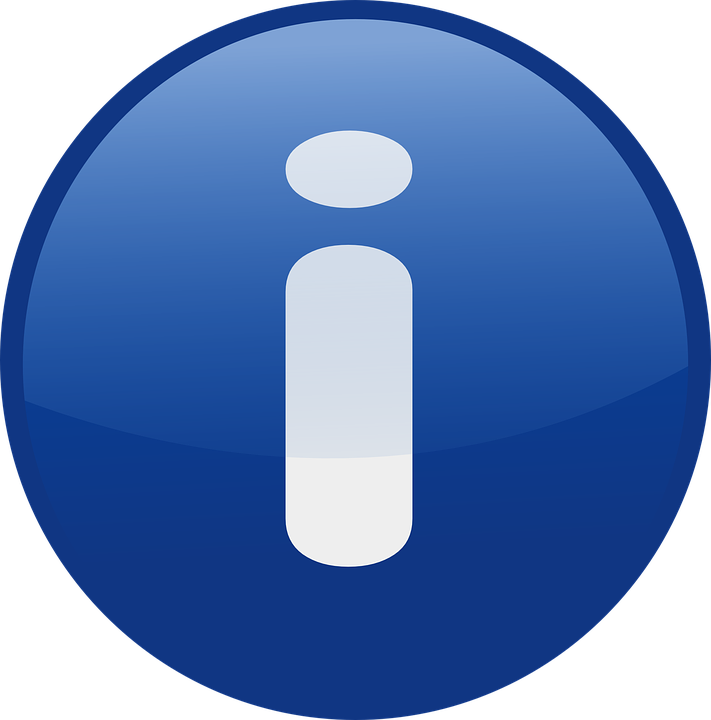 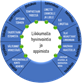 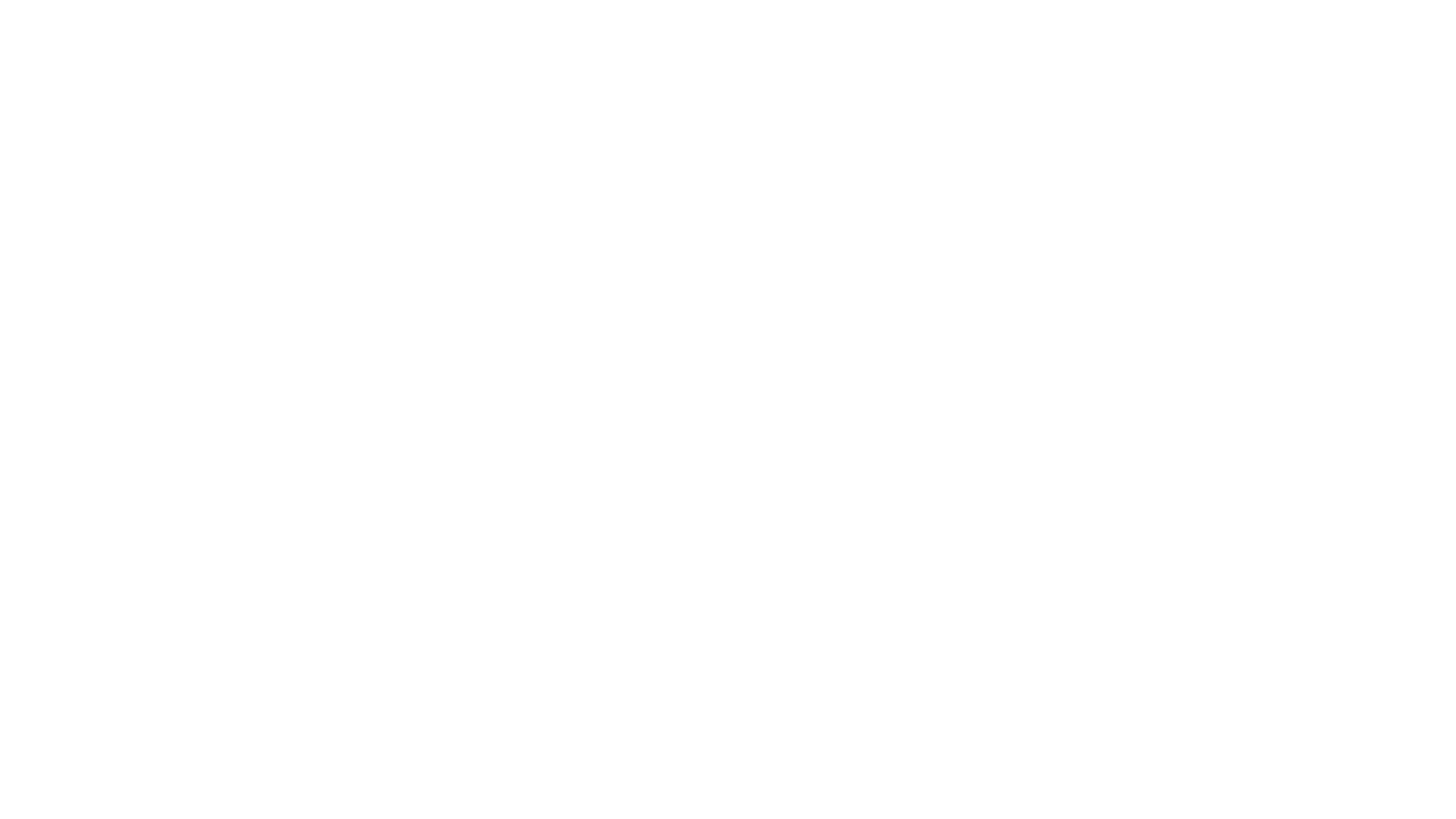 Vuosikellon aiheiden lisäksi 
      liikkumista edistäviä toimia kouluyhteisössä:

valinnaisainetarjonnassa liikunta mukana
liikunnallisten kerhojen mahdollistaminen ja vakiinnuttaminen
vähän liikkuville lapsille kohdennettuja toimia (li-tukiopetus, kutsukerho…)
urheilevien lasten koulunkäynnin ja urheilun yhdistämisen tukeminen
ymmärretään erilaisten liikkujien tarpeet ja huolehditaan monipuolisesta liikkumisen mahdollisuuksien tarjoamisesta
liikkumista estävien sääntöjen ja rakenteiden tarkastelu sekä purku
koulun yleisten tilojen muokkaaminen toiminnallisuutta lisääviksi

henkilöstön liikunnallisten koulutusten ja tapahtumien järjestäminen
henkilökunnan työhyvinvoinnin tukeminen

yhteistyömahdollisuuksien selvittäminen ja käynnistäminen (huoltajat, terveydenhoitaja, koulut, paikalliset toimijat, kaupungin yhteistyökumppanit)
Muista!
Oppilaiden osallisuus
 ideoinnissa,suunnittelussa, 
toteutuksessa ja arvioinnissa.
Muistilista johdolle &Liikkuva koulu-tiimille
Liikkuva koulun keskeiset teemat:
oppilaiden osallistaminen
oppimisen tukeminen toiminnallisilla menetelmillä
liikkumisen lisääminen
istumisen vähentäminen
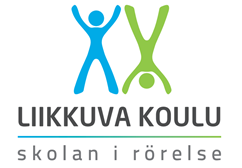 Liikkuminen lisää hyvinvointia ja oppimista.
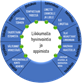 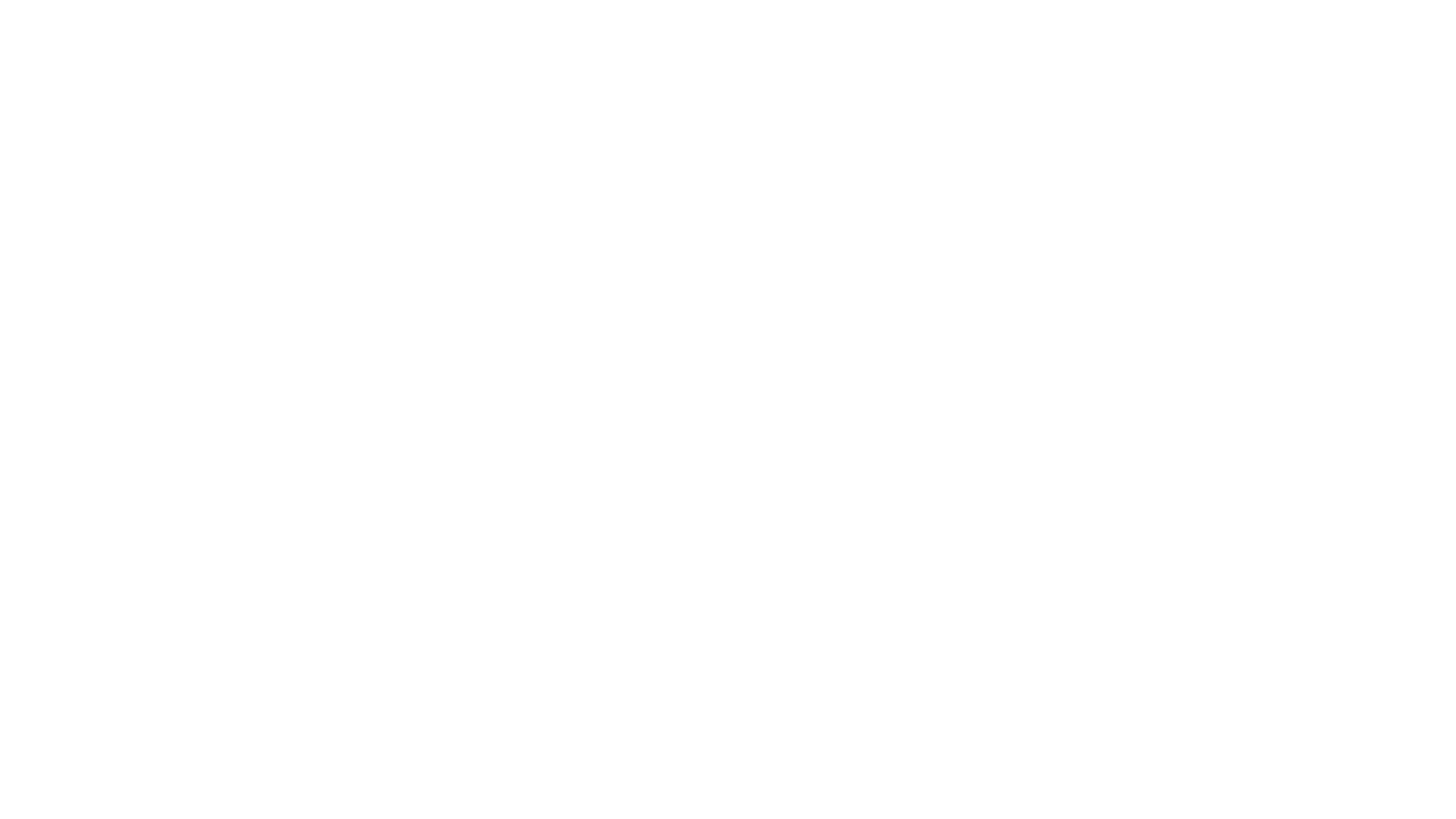 joka kuukausi koulun yhteinen pieni liikuntajuttu, luokka-asteet vuorotellen vastuussa ideoinnista ja järjestämisestä
infokanavalla tulosruutu-oppilaiden ja aikuisten urheiluosallistumisista/-saavutuksista
liikuntavälinekirppis 
koko koulun yhteiset liikuntapäivät eri vuodenaikoina
sisävälitunneissa trendien hyödyntäminen (tiktok-tanssit, harjoitustila ruudulla), teemavälitunnit, pyöräperjantai
yhteinen Liikkumalla hyvinvointia–koontieseinä, johon kirjoitetaan ajatuksia kuukauden aiheesta yhteisöllisyyden lisäämiseksi, ideoiden jakamiseksi sekä liikkumisen tärkeyden esille nostamiseksi. Koonteja voidaan jatkojalostaa tilastoiksi tai vaikkapa kuvatiedotusviesteiksi koteihin.   Kuukauden aiheita voivat olla esim. -Näin kuljemme koulumatkamme? (eri tapoja liikkua koulumatka). -Voimme hyvin! Miltä se tuntuu ja miten se näkyy? -Näistä syistä tykkäämme liikkumisesta.-Näillä kaikilla tavoilla liikumme koulussa/vapaa-aikana/harrastuksissa.
Woodgrouse –liikunnallisia tehtäviä sisältävä yhteisöllinen vahvuusmittelö, jonka tarkoituksena on löytää omia ja toisten vahvuuksia sekä hyödyntää niitä yhteiseen hyvään.
Ideoita tuleville vuosille
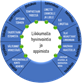 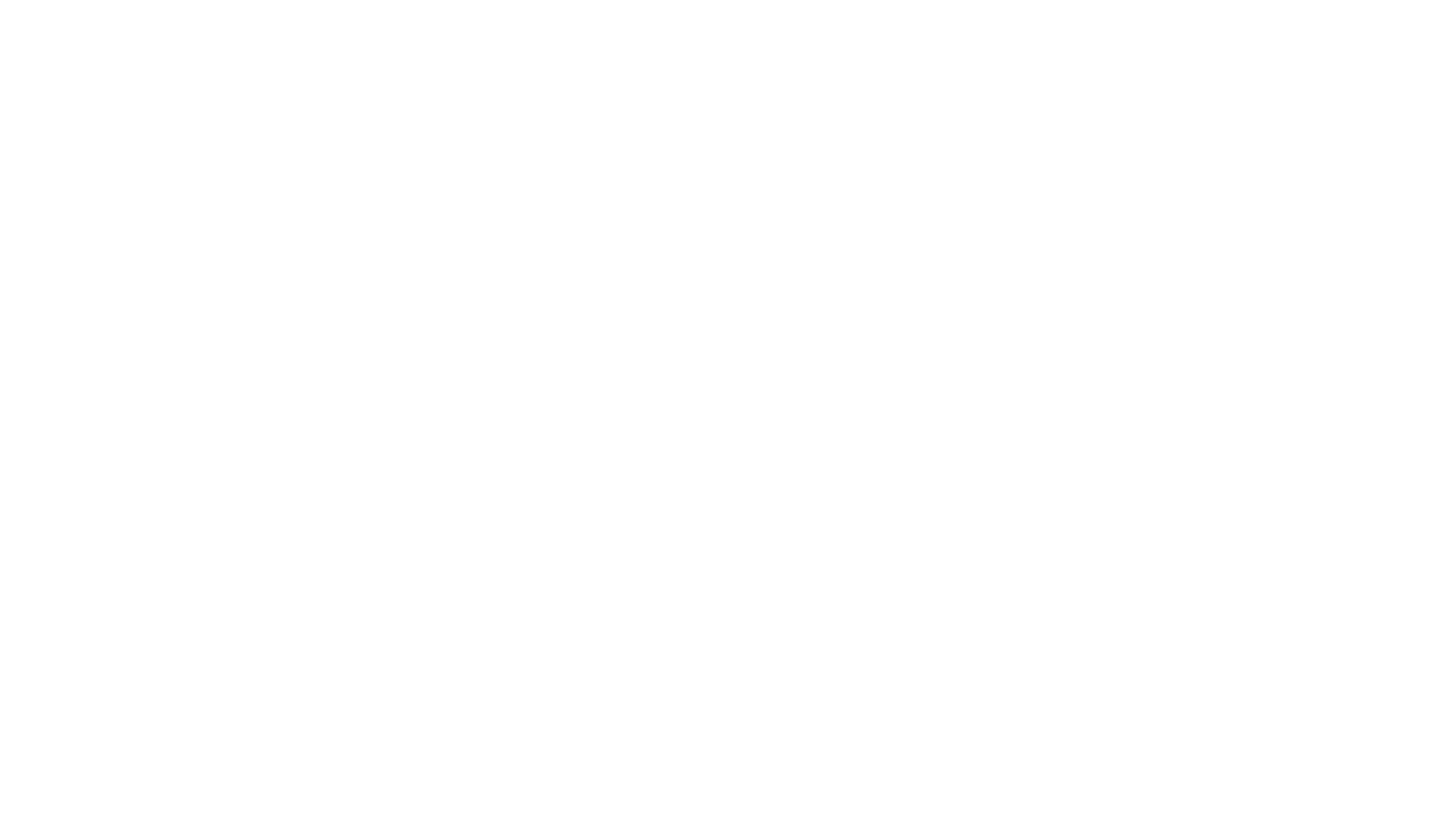 MIKSI LISÄÄ LIIKETTÄ KOULUPÄIVIIN?
Tutkimusten mukaan lasten päivittäisestä paikallaanolosta     47% tapahtuu koulussa.

Liikkumattomuus ja paikallaanolo ovat WHO:n mukaan jo     neljänneksi suurin yksittäinen ennenaikaisen kuoleman riskitekijä.

Liikkuminen lisää tutkitusti oppimista ja oppimisvalmiuksia.

 Lisääntynyt aktiivisuus koulupäivän aikana edistää myös työrauhaa.

Yhdessä tekeminen ja liikkuminen lisäävät yhteisöllisyyttä ja viihtyvyyttä.

Riittävä liikkuminen on yhteydessä hyvään uneen ja ruokahaluun     - comboon, joka vaikuttaa merkittävästi ihmisen kokonaishyvinvointiin.
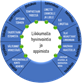 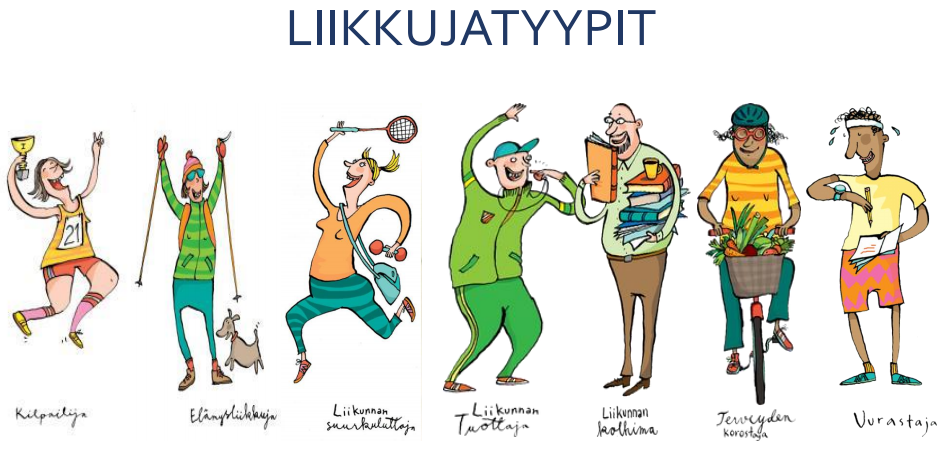 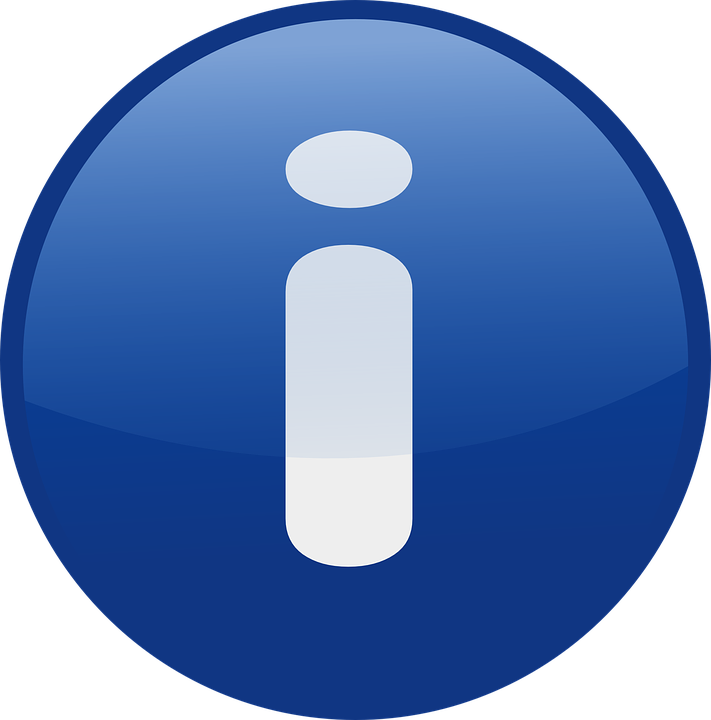 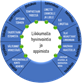 Lähteet
Tekniset:Play-painike - https://pixabay.com/fi/vectors/leikki%C3%A4-mene-alkaa-%C3%A4%C3%A4ni-painiketta-145676/Info-painike - https://pixabay.com/fi/vectors/info-tiedot-palvelu-tuki-150500/Vihreä linkki-painike: https://pixabay.com/fi/vectors/ympyr%C3%A4-vihre%C3%A4-painiketta-okei-mene-23965/Liikkuva koulu-logo: https://www.liikkuvakoulu.fi/sites/default/files/liikkuvakoulu_cmyk_1.pdf
Dia 3 - elokuutietoruutu - https://ukkinstituutti.fi/liikkuminen/liikkumisen-suositukset/lasten-ja-nuorten-liikkumissuositus/info1, kestävyyskunto - https://ukkinstituutti.fi/fyysinen-kunto/kunnon-osa-alueet/kestavyyskunto/info2, liikkumisen vaikutukset - https://ukkinstituutti.fi/liikkuminen/liikkumisen-vaikutukset/video, lasten ja nuorten kestävyyskunto - https://areena.yle.fi/1-50706724vinkit   polkupyörän kunto - https://www.liikenneturva.fi/sites/default/files/materiaalit/Opettajille/Pyoran_kuntokartoituslomake.pdf   pyöräilytaitoja - https://fiksustikouluun.fi/wp-content/uploads/2020/07/pyorailymerkki-2014.pdf   pyöräilyleikkejä - https://pyoraliitto.fi/wordpress/wp-content/uploads/2017/09/py%C3%B6r%C3%A4ilyleikit_web.pdf
Dia 4 – syyskuutietoruutu - https://ukkinstituutti.fi/liikkuminen/liikkumisen-suositukset/lasten-ja-nuorten-liikkumissuositus/info1,  liikkumisen suositukset - https://ukkinstituutti.fi/liikkuminen/liikkumisen-suositukset/lasten-ja-nuorten-liikkumissuositus/video, Välituntitoimintaa Metsokankaan koulussa - https://www.youtube.com/watch?v=7ULuP1grBl8vinkit   Vilskettä välitunnille - https://www.ouka.fi/documents/767647/16644505/Liikkuva_koulu_juliste_A2_lowres.pdf/6a012183-3589-47fb-a817-e9345a08408c   Välkkähölkkä - https://www.liikkuvakoulu.fi/ideat/valkkaholkka   Liikuttavan hyvä välitunti – https://peda.net/jamsa/perusopetus/pp/liikkuva-koulu/liikunnan-opetus/v%C3%A4lituntiliikuntaa/lhvi:file/download/315042858a8f880dff6e8b44aa0a89c4635cb53f/Liikuttavan hyvi%C3%A4  v%C3%A4litunteja -ideaopas.pdf
Dia 5 – lokakuutietoruutu - https://ukkinstituutti.fi/liikkuminen/liikkumisen-suositukset/lasten-ja-nuorten-liikkumissuositus/info1, UKK, Paikallaanolon terveyshaitat - https://ukkinstituutti.fi/liikkuminen/paikallaanolon-terveyshaitat/video, TEKO, Istuminen - https://www.youtube.com/watch?v=IiuYTPpqVxMvinkit   vastausasennot ja liikkeet - https://www.youtube.com/watch?v=qvG1boJXJAE   taukojumpat –    1 https://www.youtube.com/watch?v=3gGpRiV09uU	2 https://www.youtube.com/watch?v=jCQqTahifjc                                    3https://www.youtube.com/watch?v=YZhtsHCooSg	4 https://www.youtube.com/watch?v=hpLULy-gjyc                                            5 https://www.youtube.com/watch?v=FRJ3lclsI1w	6 https://www.youtube.com/watch?v=VtEcBIn8kRo   aamunavaukset - https://www.liikkuvakoulu.fi/sites/default/files/kaikki_mukaan_-_taukojumppaan.pdf   kisailut - https://www.youtube.com/watch?v=mAvSq7XLU7o&t=32s   aivojumppaa - https://www.youtube.com/watch?v=ZahZi9f-rXk&list=PLDlux754GmPofkKZvrUHy6G5J4J4LxNih&index=1   tasapainoharjoituksia - https://www.ouka.fi/documents/767647/16584023/V%C3%A4lipalaksi+motorisia+taitoja+%28003%29.pdf/c72e24de-754f-4087-af94-85a9375f6f70   venyttelyitä - https://www.youtube.com/watch?v=wAoSI5Szg50&t   Timetimer - https://www.online-stopwatch.com/countdown-clock/full-screen/   taukoliikenoppa - https://www.littlefamilyfun.com/2011/04/physical-activity-cube.html   Sprintgame-sovellus - http://sprintgame.fi/index.php?lang=fi   Taukojumppa-sovellus -https://www.gonoodle.com/
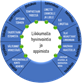 Dia 6 – marraskuutietoruutu – https://ukkinstituutti.fi/liikkuminen/liikkumisen-suositukset/lasten-ja-nuorten-liikkumissuositus/video 1,  Metsokankaan koulun aktiivinen koulupäivä – https://www.youtube.com/watch?v=hr4L89E7XWAvideo 2,  Liikettä oppitunneille – https://www.youtube.com/watch?v=fAGPASRTWNUvideo 3, TEKO, Uni ja lepo  -  https://www.youtube.com/watch?v=UYl5hNw4GCkInfo 1, Aivoliitto, Uni auttaa oppimaan  - https://www.aivoliitto.fi/verraton/artikkelit/uni-auttaa-oppimaan/info 2, UKK, Liikunta ja uni  -  https://ukkinstituutti.fi/liike-laakkeena/liikunta-ja-uni/vinkit   päivän sana liikuttaa - https://peda.net/jamsa/perusopetus/pp/liikkuva-koulu/to/mti/mtmltnut   vinkkejä luokkaan - https://peda.net/jamsa/perusopetus/pp/liikkuva-koulu/to/luokassa   vinkkejä luokan ulkopuolelle - https://peda.net/jamsa/perusopetus/pp/liikkuva-koulu/to/luokan-ulkopuolella   Toiminnallisia tehtäviä alakouluun - https://www.tervekoululainen.fi/wp-content/uploads/sites/2/2017/08/TEKO-istuminen-toiminnallisia-tehtavia.pdf   Toiminnallistamisvinkkejä kaikkiin oppiaineisiin - https://www.liikkuvakoulu.fi/sites/default/files/liikkuva_koulu_toiminnallinen_opetus_yleiset.pdf   lukuja liikkuen - https://lukujaliikkuen.fi/alkuopetus-lukuja-matikka/   liikkuva Alias - https://www.youtube.com/watch?v=CVDe_9aCLrM   PäässälaskuTwister - https://www.youtube.com/watch?v=m3-wz6cyVNg   Toiminnallisen oppimisen verkkokoulu - https://www.facebook.com/pages/category/Product-Service/Toiminnallisen-oppimisen-verkkokoulu-431689450744606/   Helppoja tapoja lisätä liikuntaa oppitunneille - https://www.liikkuvakoulu.fi/tarinat/helppoja-tapoja-lis%C3%A4t%C3%A4-liikuntaa-oppitunnille

Dia 7 – joulukuuInfo 1,, Liikkuva koulu opas, s.16 Oppilaiden rooli aktiivisemman koulupäivän toteutuksessa - C:\Users\OMISTAJA\Downloads\liikkuva_koulu_opas_web_0.pdfinfo 2, Lastenoikeudet, Lapsen osallisuus koulussa,  - https://www.lapsenoikeudet.fi/blogi/lapsen-osallisuus-koulussa/vinkit   reaktiokisailu - https://www.youtube.com/watch?v=AN_iiCXnIX0   kävelyvälkkä ja käytävillä kävelyn teemapäivä- https://peda.net/jamsa/perusopetus/pp/liikkuva-koulu/liikunnan-   opetus/v%C3%A4lituntiliikuntaa/lhvi:file/download/315042858a8f880dff6e8b44aa0a89c4635cb53f/Liikuttavan%20hyvi%C3%A4%20v%C3%A4litunteja%20-ideaopas.pdf   

Dia 8 – tammikuutietoruutu – https://ukkinstituutti.fi/liikkuminen/liikkumisen-suositukset/lasten-ja-nuorten-liikkumissuositus/video, UKK, Luuston kunto ja luuliikunta – https://www.youtube.com/watch?v=VgzXTBW7-H0&tinfo, UKK, Luuston lujuus – https://ukkinstituutti.fi/fyysinen-kunto/kunnon-osa-alueet/luuston-lujuus/linkit   taukotuokiot hyppynarulla 1 https://www.youtube.com/watch?v=ZLDGcHFmdos 	2 https://www.voimistelu.fi/Portals/0/Lapset/Rope/Rope Skipping.pdf 		                3 https://drive.google.com/file/d/1dPK2LAYFxBK8JEdFotQ- zk4WEO5dvUqZ/view   taukoliikenoppa - https://www.littlefamilyfun.com/2011/04/physical-activity-cube.html   lihaskuntoliikkeet 1 https://www.tervekoululainen.fi/wp-content/uploads/sites/2/2017/10/lihasvoimaomankehonpainolla.pdf	2 https://www.youtube.com/watch?v=aK_iEEpXVjQ	   	3 https://www.youtube.com/watch?v=YZhtsHCooSg&t
Dia 9 – helmikuuInfo, TEKO, Elämäniloa liikunnasta  - https://www.tervekoululainen.fi/ylakoulu/ilmapiiri-ja-pelisaannot/elamaniloa-liikunnasta/vinkit   Canva - https://www.canva.com/q/pro/?v=2&utm_source=google_sem&utm_medium=cpc&utm_campaign=REV_FI_EN_CanvaPro_Branded_Tier1_Core_EM&utm_term=REV_FI_EN_CanvaPro_Branded_Tier1_Canva_EM&gclid=Cj0KCQjwyZmEBhCpARIsALIzmnJ6LovMVXV4UPpfJ7W0GaSPhPi_x9o-t4ROzbPPwNkCXIi4ZyEsiIQaAtVrEALw_wcB&gclsrc=aw.ds
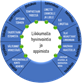 Dia 10 – maaliskuutietoruutu – – https://ukkinstituutti.fi/liikkuminen/liikkumisen-suositukset/lasten-ja-nuorten-liikkumissuositus/video,  Kuhan koulun asfalttimaalaukset - https://www.youtube.com/watch?v=EJDniLIM9cA&list=PLQD0GyzWN4674COjNmG4P3ZNgdN56-ICU&index=6vinkit   askeltikapuut - https://peda.net/jamsa/perusopetus/pp/liikkuva-koulu/liikunnan-opetus/v%C3%A4lituntiliikuntaa/askeltikkaat   toimintakulkuradat 	1  http://lansimetsankoulu.blogspot.com/2017/09/lankkarin-lattiateippaukset.html			2http://www.lahiliikuntaloikka.fi/maalaamalla-tai-teippaamalla-leikkia-ja-liiketta/	      		3 https://www.ouka.fi/documents/767647/16644505/Sis%C3%A4tilojen+toiminnallistaminen+Oulu1.pptx/1bcf83f9-6d90-4486-848f-76828ee69302	4 https://www.liikkuvavarhaiskasvatus.fi/sites/www.ilokasvaaliikkuen.fi/files/kuvat/aktivoivien_teippausten_opas.pdf   asfalttimaalaukset 	1 https://peda.net/jamsa/perusopetus/pp/liikkuva-koulu/liikunnan-opetus/v%C3%A4lituntiliikuntaa/asfalttimaalauksia	2 https://www.youtube.com/watch?v=EJDniLIM9cA&list=PLQD0GyzWN4674COjNmG4P3ZNgdN56-ICU&index=6
Dia 11 – huhtikuutietoruutu – https://ukkinstituutti.fi/liikkuminen/liikkumisen-suositukset/lasten-ja-nuorten-liikkumissuositus/video, Voimisteluvalmentaja, liikuntahaasteita – https://www.youtube.com/watch?v=GW0wNrQpvPMinfo 1, UKK, liikehallinta – https://ukkinstituutti.fi/fyysinen-kunto/kunnon-osa-alueet/liikehallinta/info 2, Nuorten netti, Oman lajin löytäminen –  https://www.nuortennetti.fi/mieli-ja-keho/hyvinvointi/liikunnan-iloa/oman-lajin-loytaminen/vinkit   N.Y.T.-haaste – https://www.kll.fi/kouluille/kaikki-liikkumaan/n-y-t-toiminta/   haasteet - https://peda.net/jamsa/perusopetus/pp/liikkuva-koulu/liikunnan-   opetus/v%C3%A4lituntiliikuntaa/lhvi:file/download/315042858a8f880dff6e8b44aa0a89c4635cb53f/Liikuttavan%20hyvi%C3%A4%20v%C3%A4litunteja%20-ideaopas.pdf
Dia 12 – toukokuutietoruutu – https://ukkinstituutti.fi/liikkuminen/liikkumisen-suositukset/lasten-ja-nuorten-liikkumissuositusvideo, Loikka-leijonan ryhtiliike, Oulun kaupungin liikuntapaikkojen esittelyä  - https://www.youtube.com/watch?v=4X00SVZ10Asinfo, KLL, Juoksusankarit - https://kll.fi/wp-content/uploads/2020/05/Juoksusankarit-esite2017.pdfvinkit   liikkujatyypit - https://neuvokasperhe.fi/liikkuminen/liikunnan-ilo/liikkujatyypit/    Loikka-leijonan ryhtiliike – https://www.youtube.com/watch?v=4X00SVZ10As   harrastusviiko – https://harrastusviikko.fi/opettajille-ja-kunnille/   liikuntabingo - https://www.popli.fi/lastenliikunta/liikuntabingo/
Dia 13 - Muistilista johdolle ja Liikkuva koulu –tiimilleLiikkuva koulu keskeiset teemat - https://www.liikkuvakoulu.fi/sites/default/files/lk_valiraportti_24-10-2017_web_1.pdfLiikkumista edistäviä toimia kouluyhteisössä   Liikkumisen suositus – https://ukkinstituutti.fi/liikkuminen/liikkumisen-suositukset/lasten-ja-nuorten-liikkumissuositus/   Liikkuva koulu nykytila-arvio – https://liikkuvakoulu.fi/sites/default/files/nykytilanarviointilomake2019.pdf    Liikkuva koulu Opas matkalla Liikkuvaksi kouluksi - file:///C:/Users/OMISTAJA/Downloads/liikkuva_koulu_opas_web_0.pdf 
Dia 14 - Ideoita tuleville vuosilleLiikkuva koulu –ideoita - https://www.liikkuvakoulu.fi/ideat?kouluaste=kaikkiasteet&kategoria=kaikkikategoriat 
Dia 15 - Miksi lisää liikettä koulupäiviin?Paikallaanolo    Liitu2018 – tutkimus https://www.liikuntaneuvosto.fi/wp-content/uploads/2019/09/VLN_LIITU-raportti_web-final-30.1.2019.pdf    Lasten ja nuorten liikkumissuositus https://julkaisut.valtioneuvosto.fi/bitstream/handle/10024/162984/OKM_2021_19.pdf?sequence=4&isAllowed=y    Koulu liikuttaa ja istuttaa https://liikkuvakoulu.fi/sites/default/files/liikkuvakoulu_koulu_liikuttaa_ja_istuttaa_4s.pdf liikkumattomuuden terveysvaikutukset   WHO https://www.who.int/healthinfo/global_burden_disease/GlobalHealthRisks_report_full.pdf liikkuminen, oppiminen ja oppimisvalmiudet, uni, ravinto, yhteisöllisyys, viihtyvyys   koulupäivän aikainen liikunta ja oppiminen https://helda.helsinki.fi/bitstream/handle/10138/235517/15.pdf?sequence=1&isAllowed=y
Dia 16 - Liikkujatyypit: https://neuvokasperhe.fi/liikkuminen/liikunnan-ilo/liikkujatyypit/
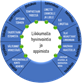